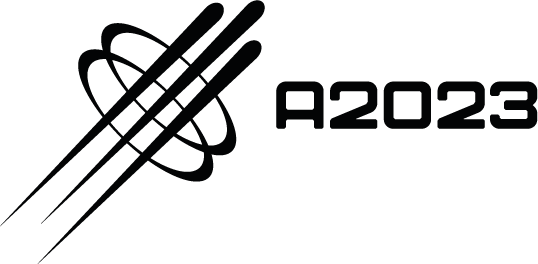 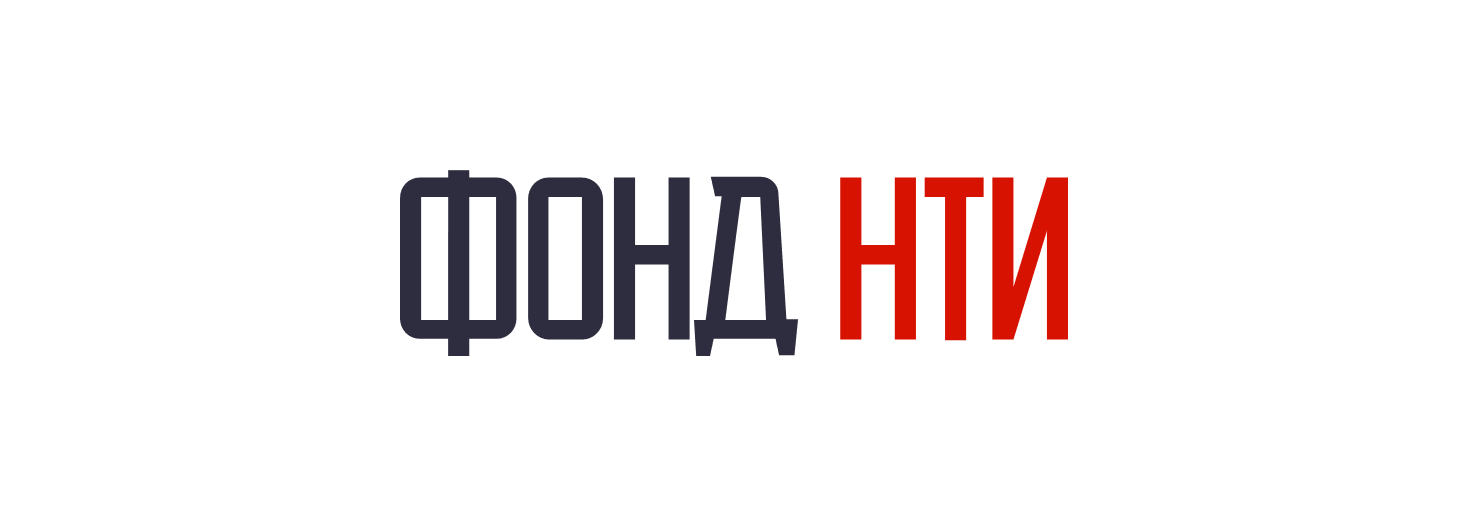 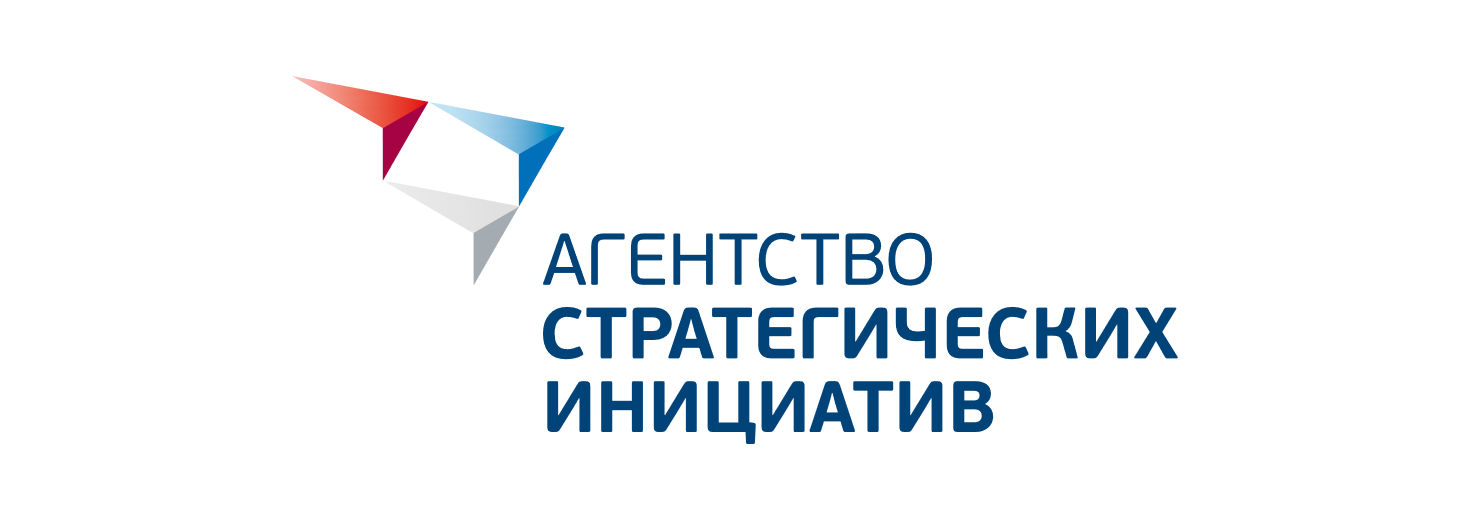 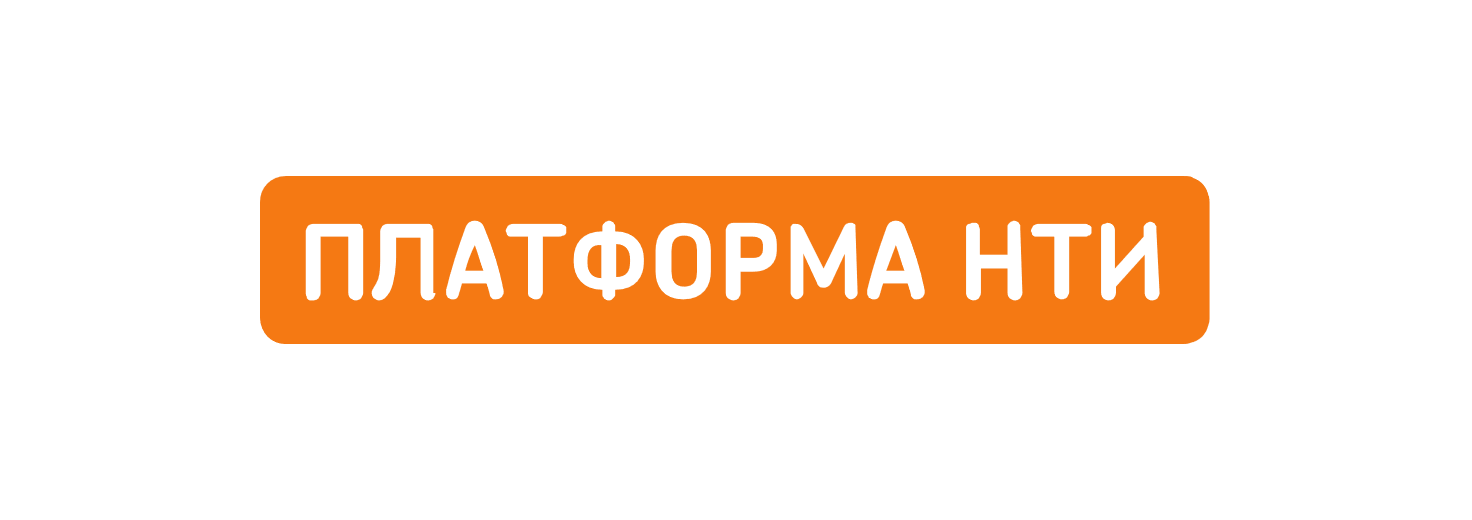 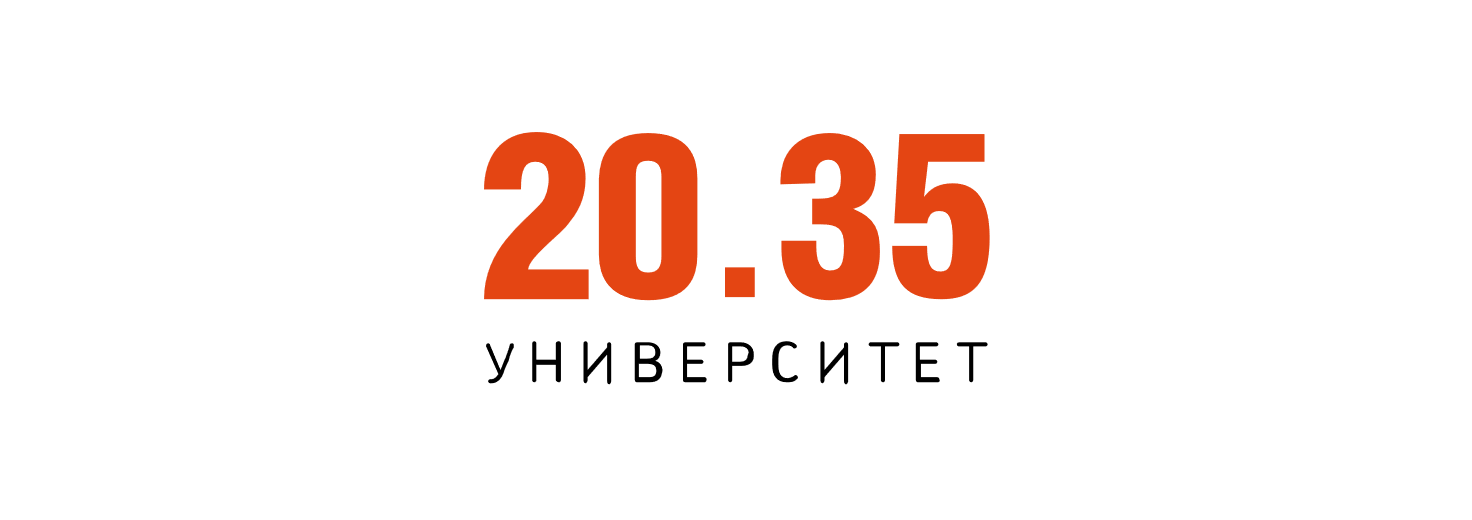 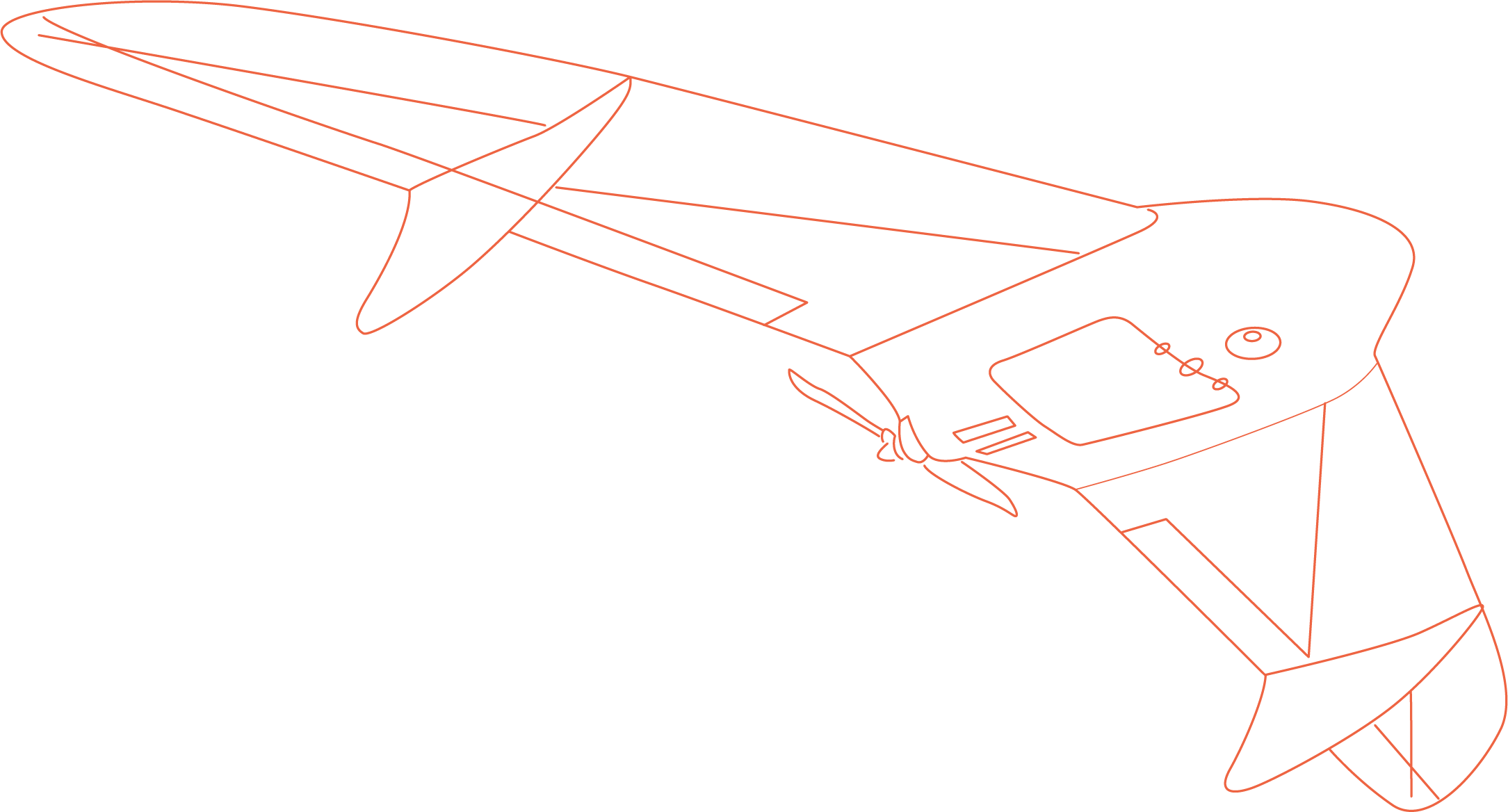 ГеоКвадро: Беспилотные системы для образования и кадров в землеустройстве и кадастрах
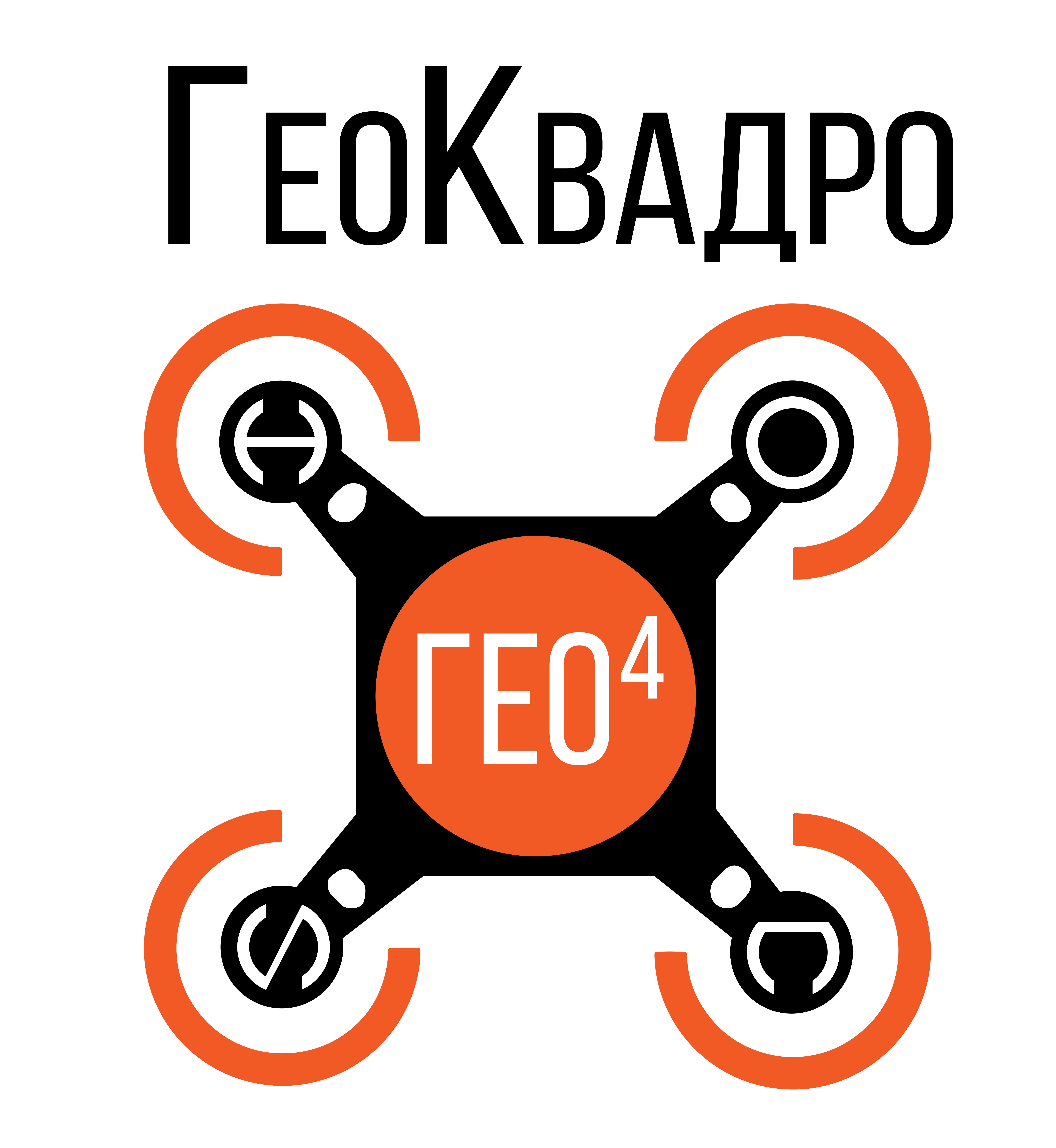 Шевчук Артем Александрович
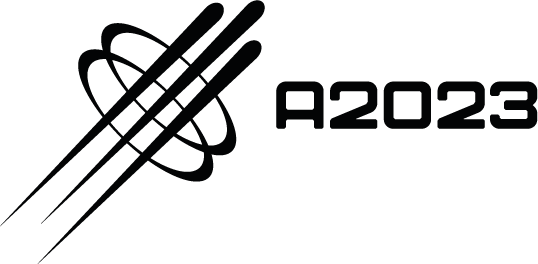 Целевая аудитория
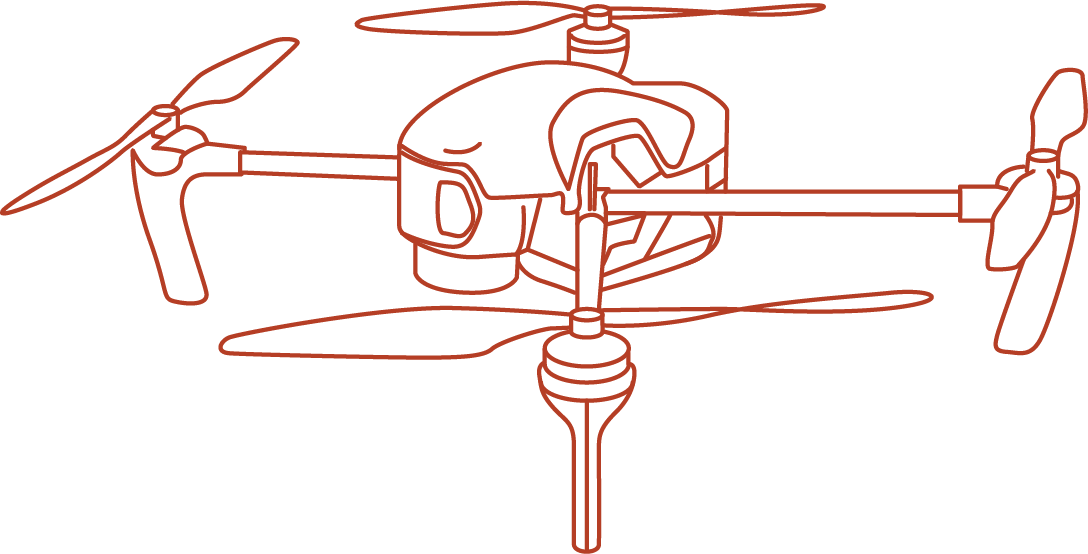 Школьники и образовательные учреждения
Передовые инженерные школы и участники программы «Приоритет 2030»
Студенты, обучающиеся по направлениям землеустройство, кадастры, геодезия
Бюджетные и коммерческие компании в области землеустройства, кадастров, геодезии, сельского и лесного хозяйства (например, Росреестр и Рослесинфорг)
Нефтегазовые компании
Индивидуальные предприниматели
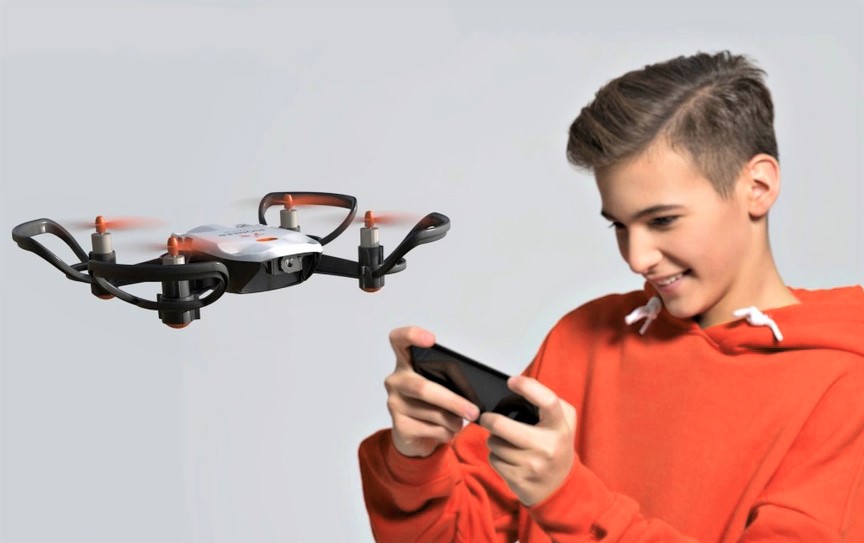 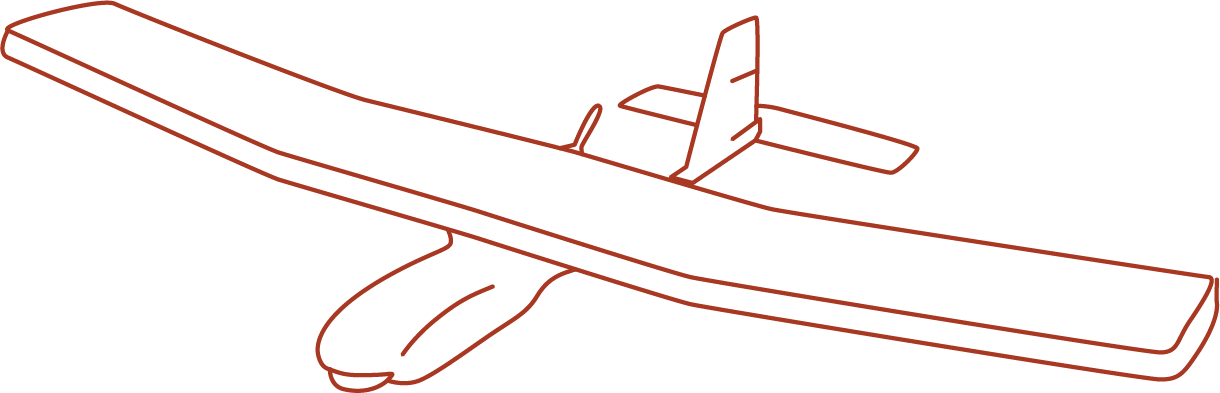 2
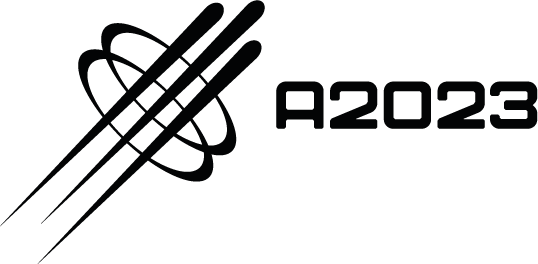 Проблемы
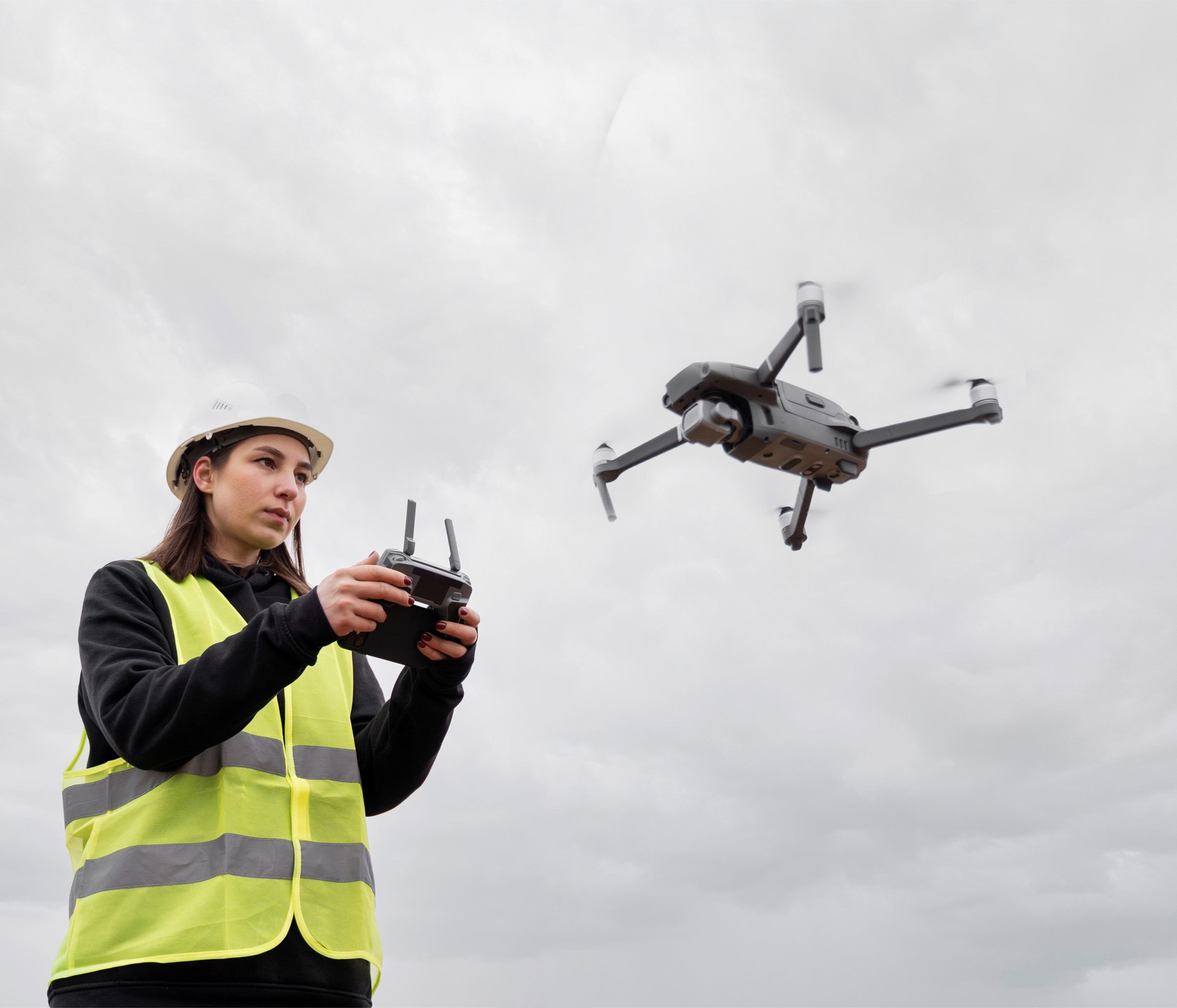 Отсутствие единой коммуникационной площадки
Отсутствие качественной подготовки квалифицированных специалистов, владеющих технологиями БАС
Нерациональное использование земель РФ из-за отсутствия актуальных и точных данных о земельных и лесных ресурсах
3
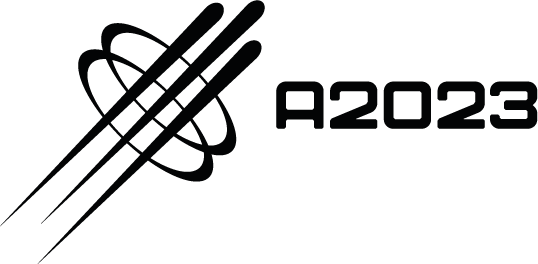 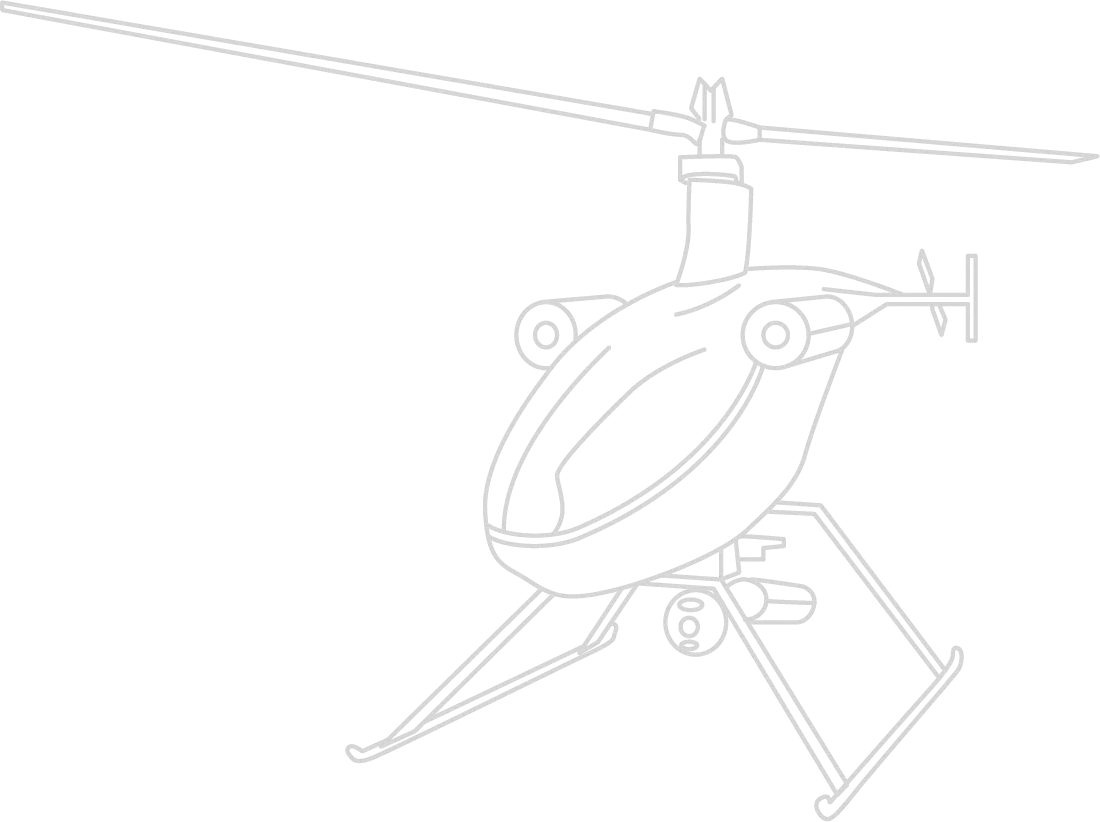 54,5 млн. га
Неиспользуемые
(20 млн. га – пашня, 
34,5 млн. га – кормовые угодья)
220,6 млн. га
неразграниченная государственная и муниципальная собственность (57,7% от общей площади земель сельхоз. назначения)
43,7 млн. га 
земли фонда перераспределения
(11,9 млн. га сельскохозяйственных угодий; из них 3,5 млн. га пашни)
14,2 млн. га
невостребованные земельные доли (не менее 1,5 млн. участков)
24,4 млн. га
сельскохозяйственные угодья, находящиеся в других категориях земель
в том числе 6,2 млн. га пашни;
52,65 млн. га
Земли, не поставленные на государственный кадастровый учет, не имеющих точных границ, площадей и тд.
4
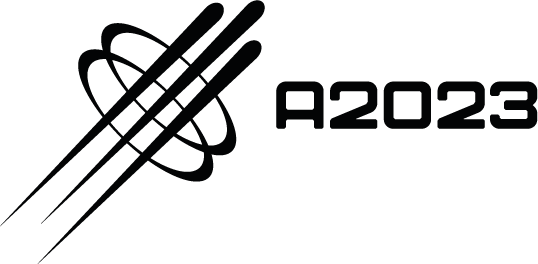 Финансовая модель проекта
16 млрд.
потенциальный  объем рынка
Потенциальный объем рынка (TАМ): охват всех регионов страны через ВУЗы, реализующие обучения по направлению «Землеустройство и кадастры»
1,4 млрд.
общий объем рынка
Доступный объем рынка (SAM): Новосибирск, Санкт-Петербург, Ставрополь, Севастополь, Москва и МО
0,4 млрд.
реально достижимый объем рынка
Реально достижимый объем рынка (SOM): Москва и МО
5
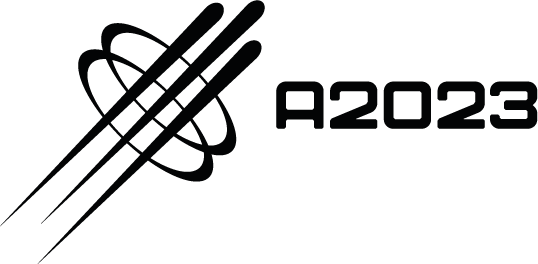 Описание предлагаемого решения
Продукт проекта: центр обучения по использованию БВС в геодезии, кадастре, землеустройстве, сельском и лесном хозяйстве.
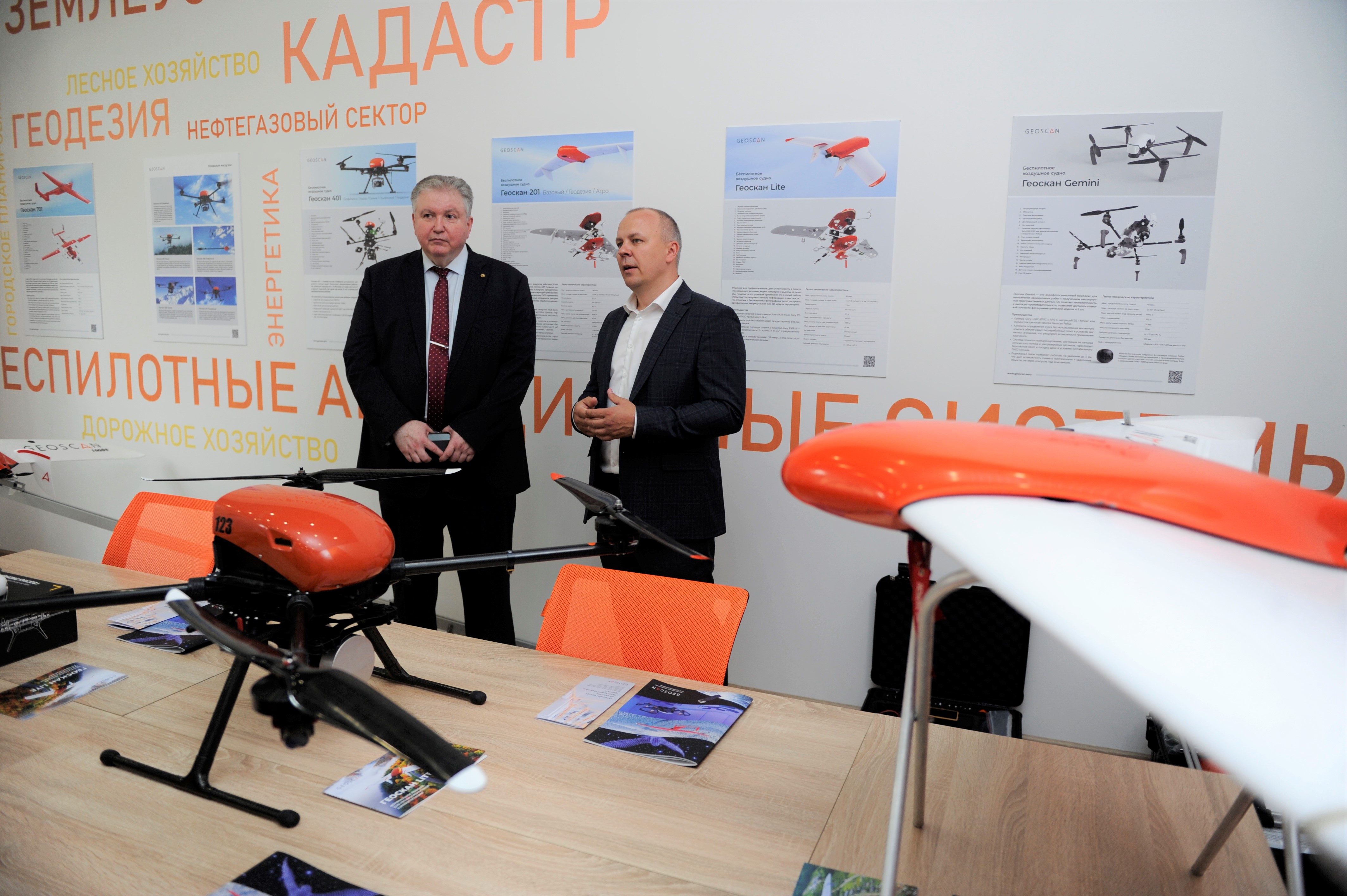 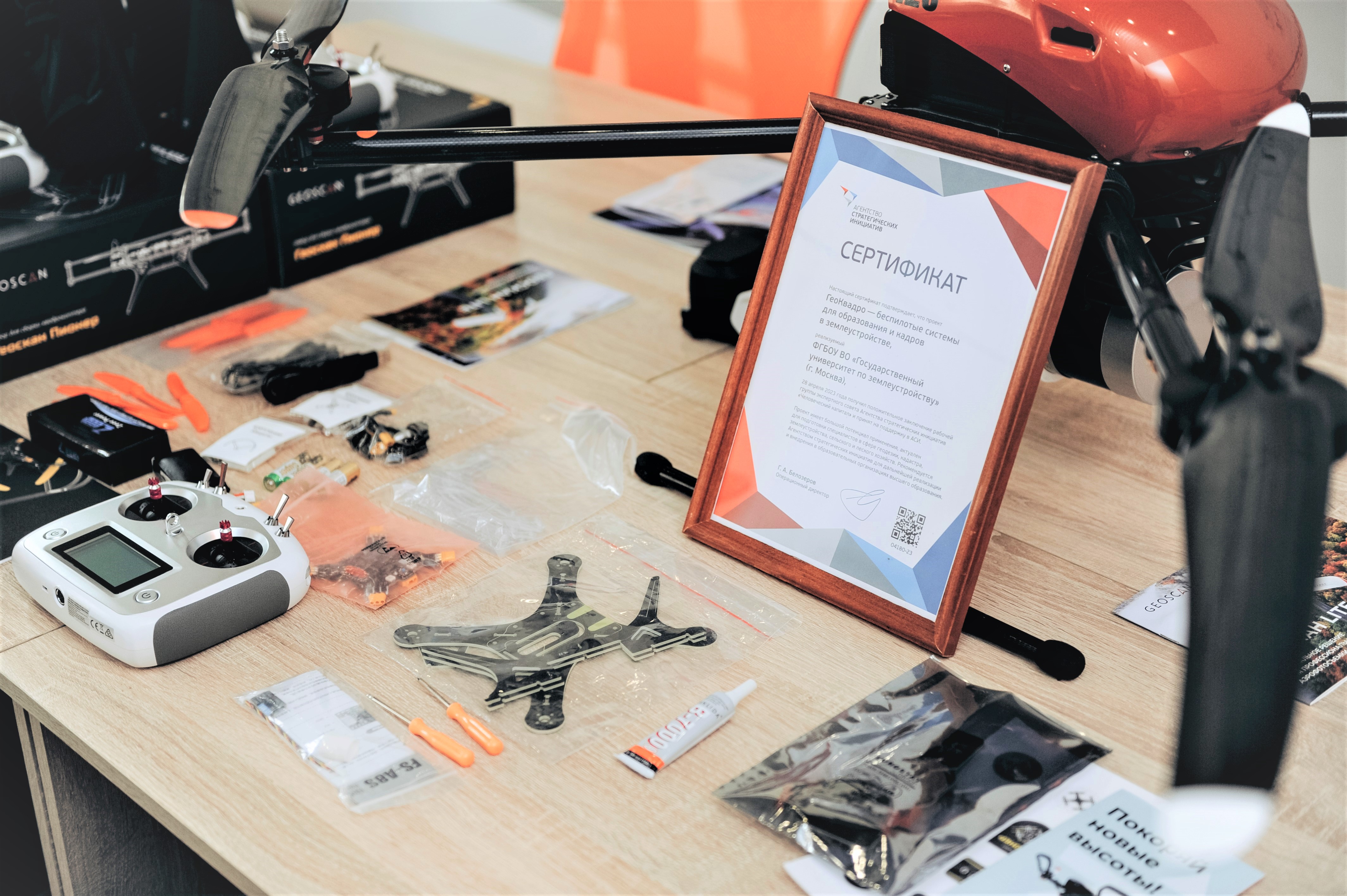 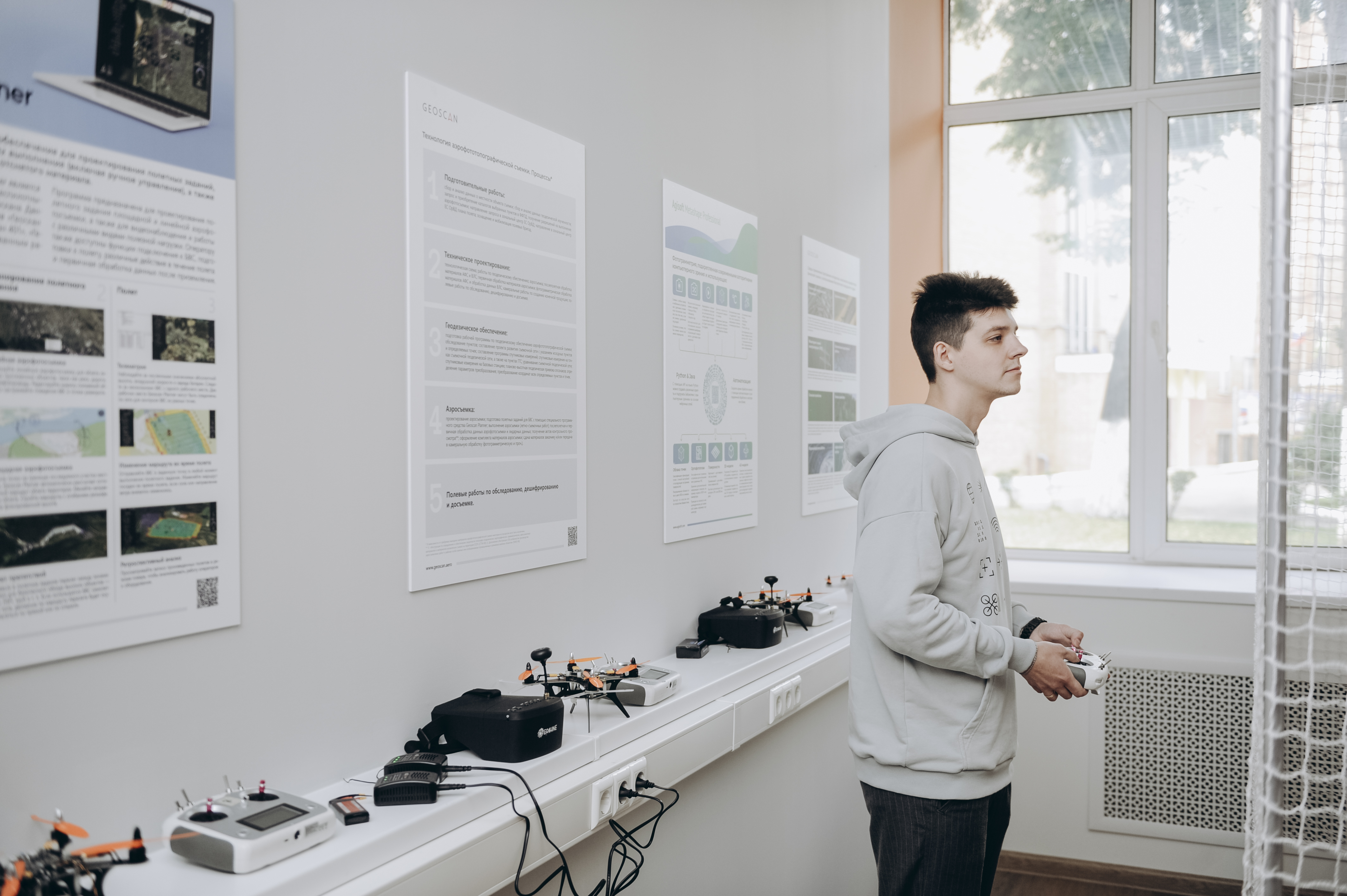 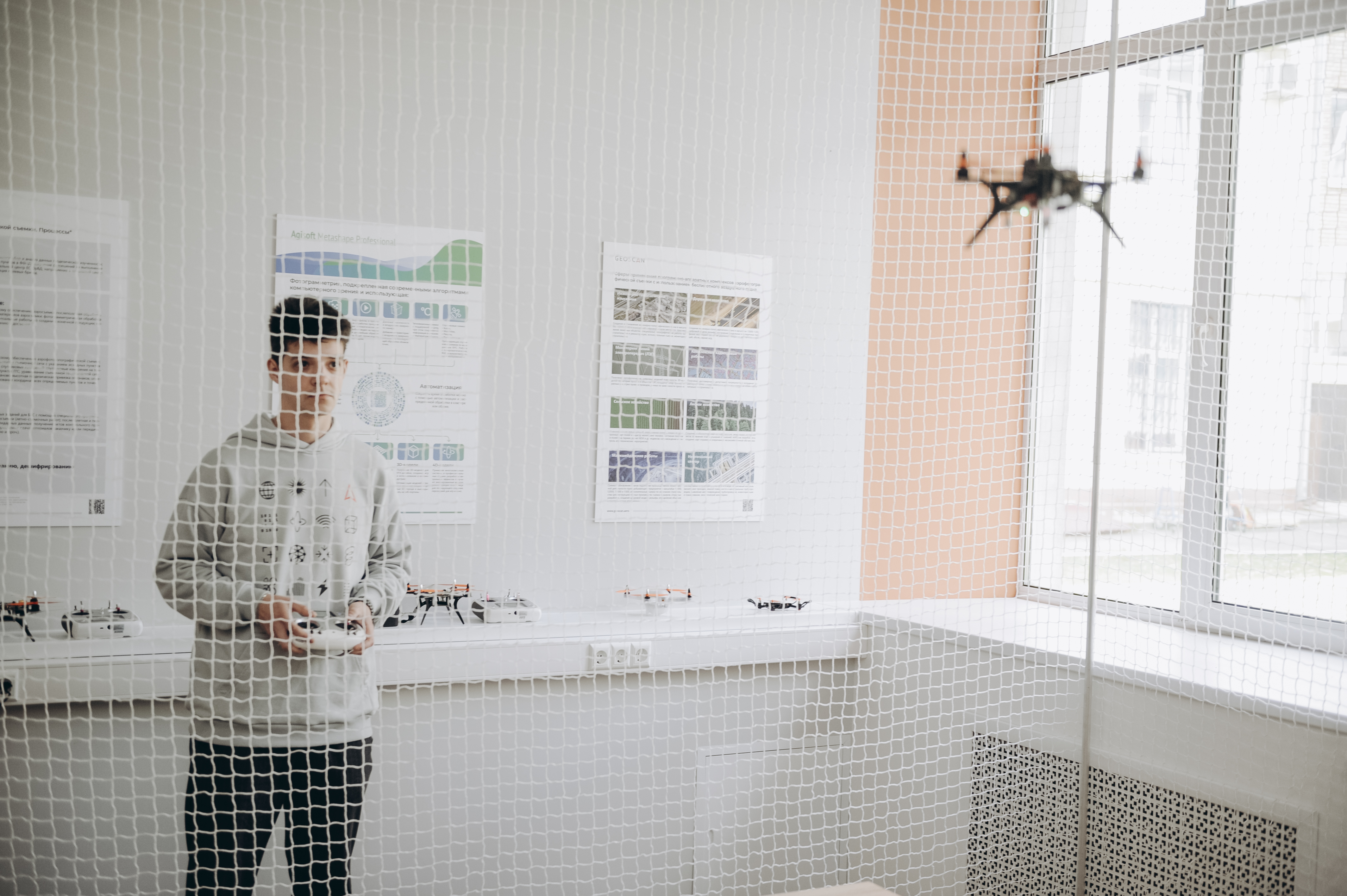 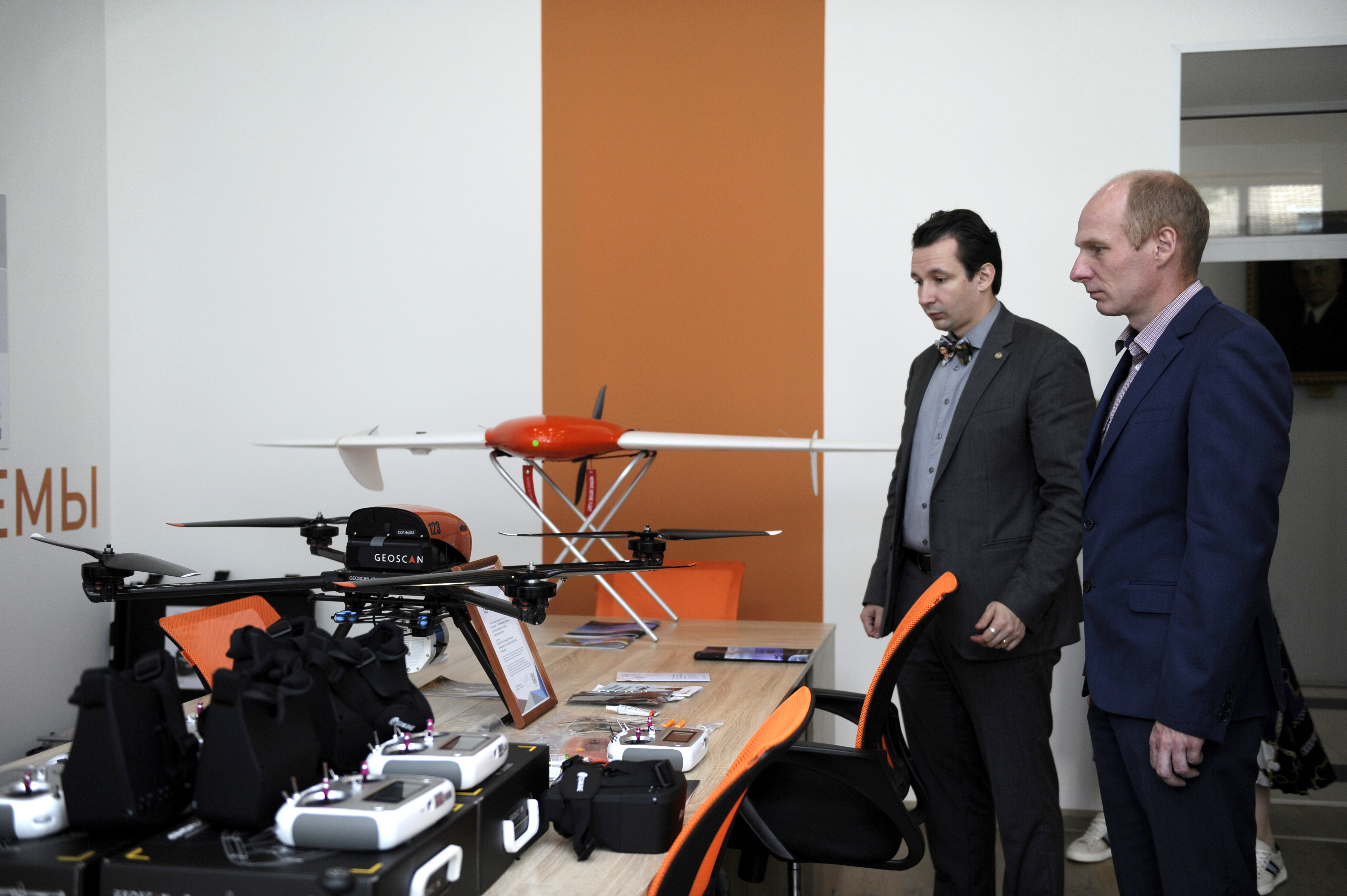 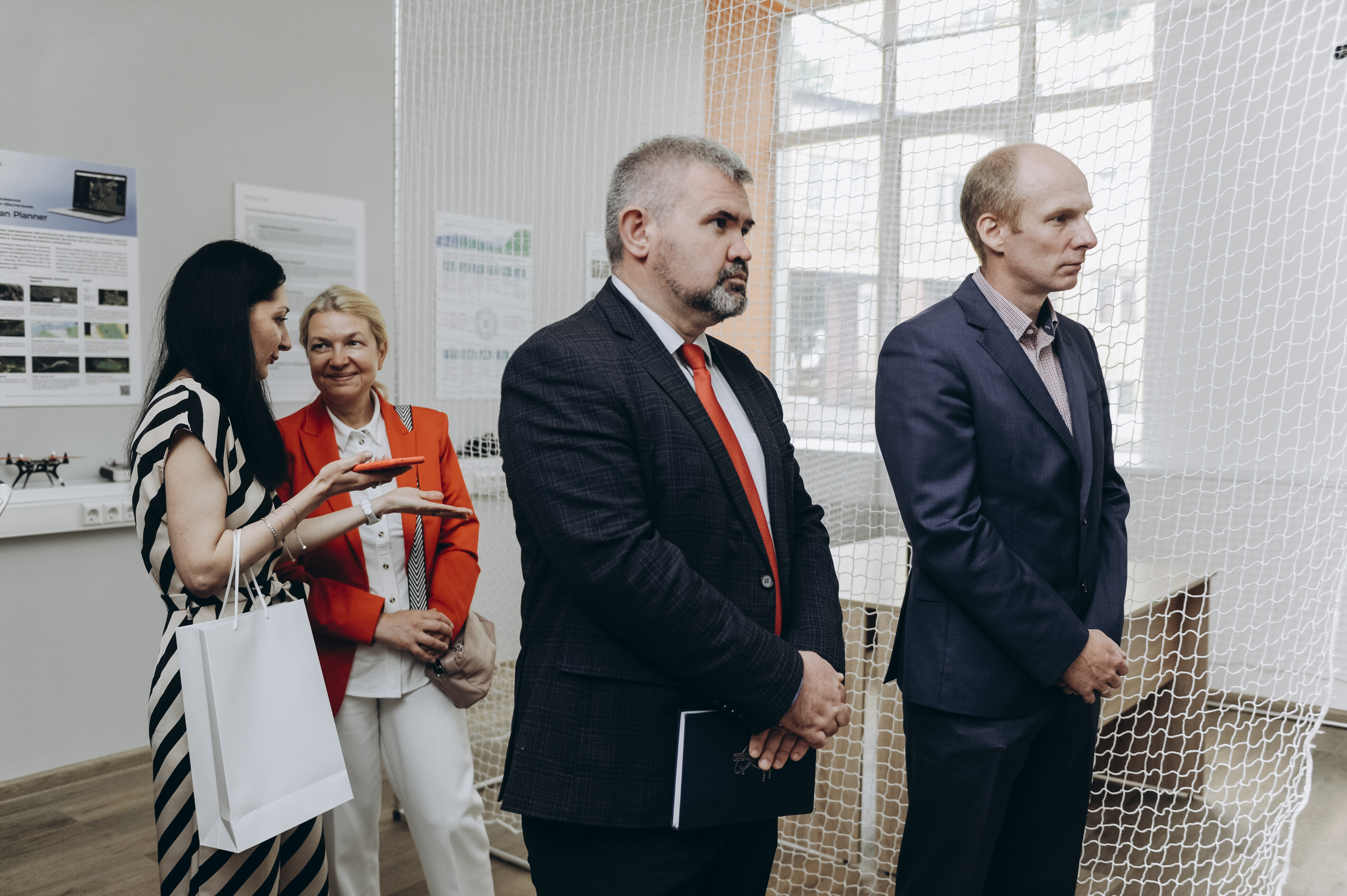 6
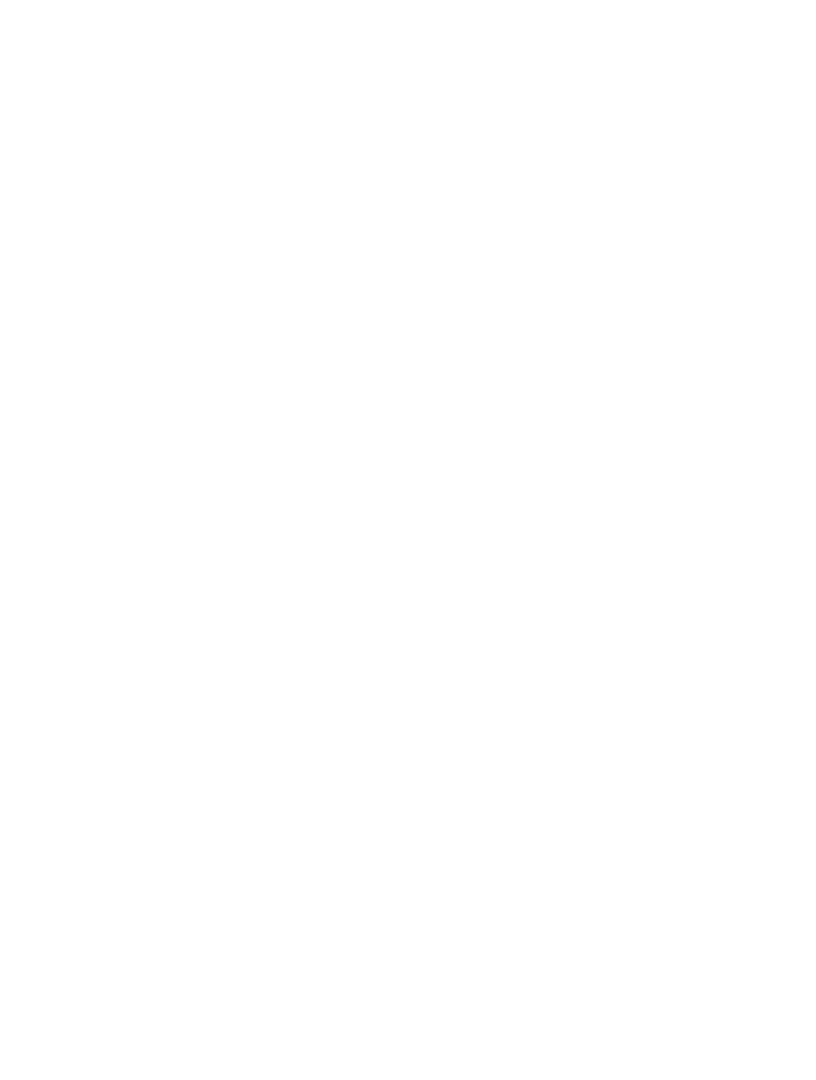 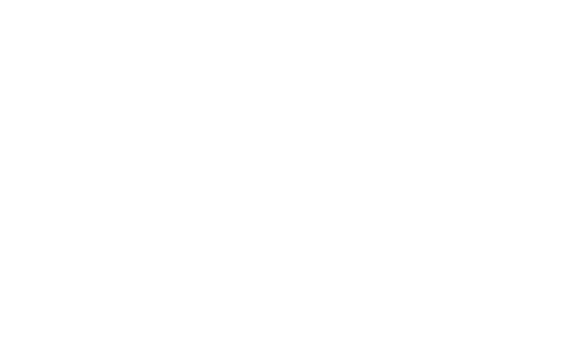 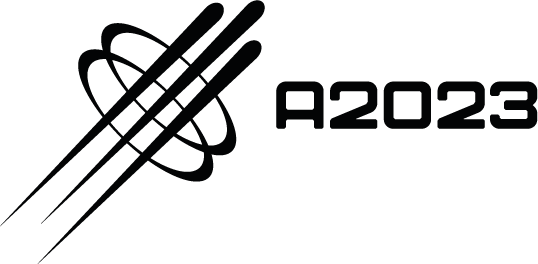 Текущая стадия проекта
За 2020-2022 гг. было обучено 200 студентов
Открыта лаборатория
Закуплено современное оборудование ГК «Геоскан»
Успешно реализуются 4 курса и 4 мастер-класса
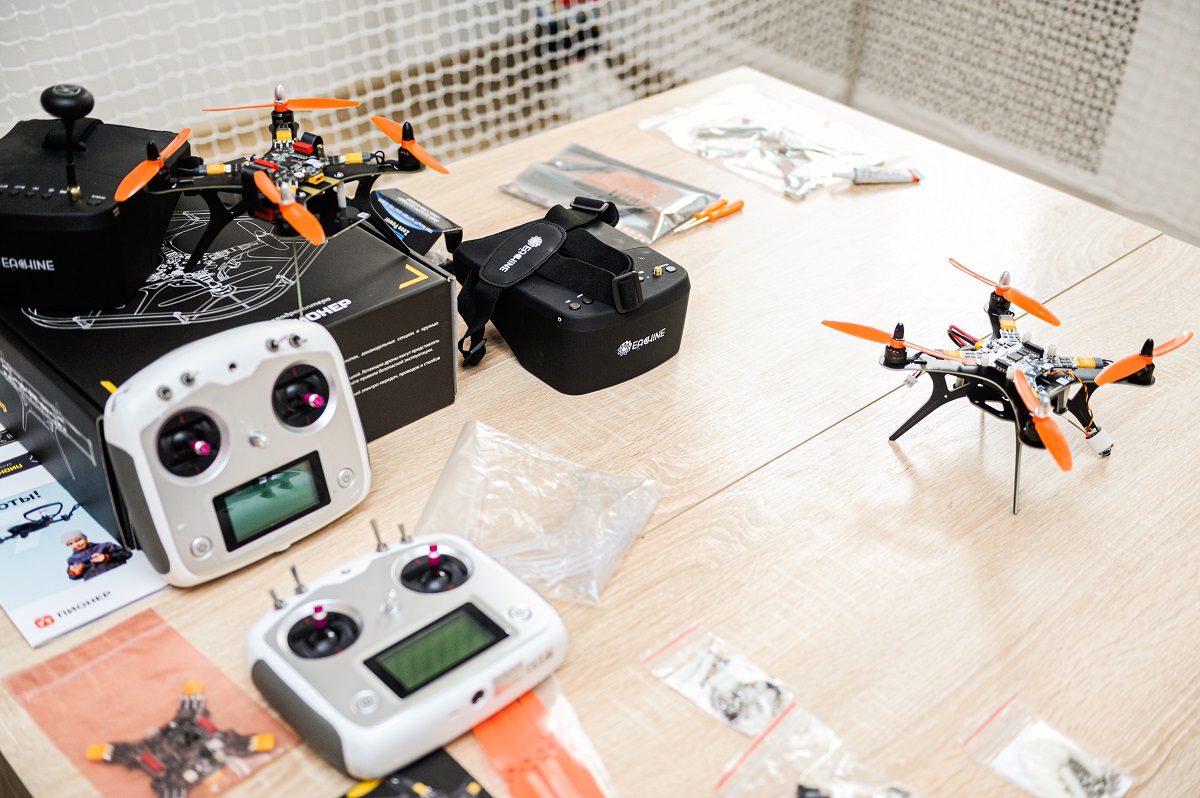 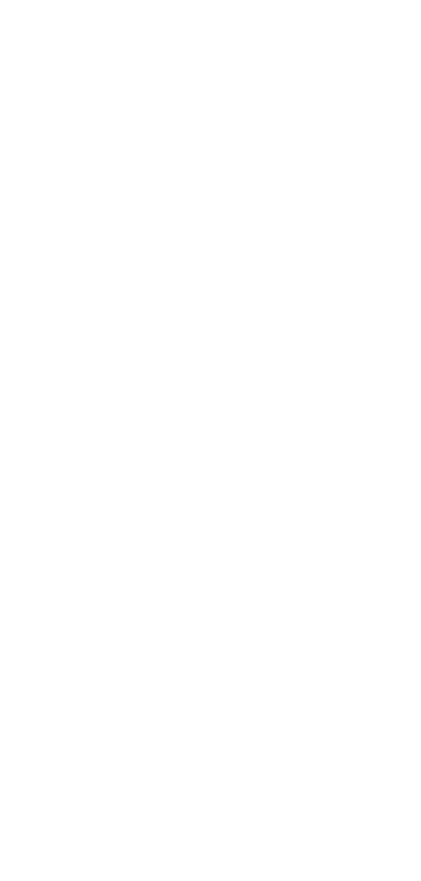 7
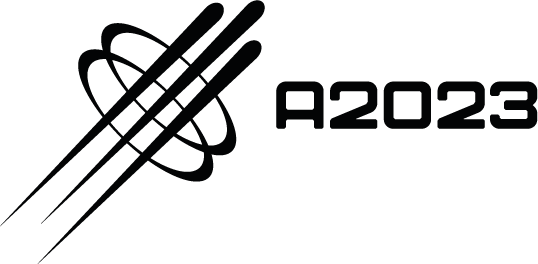 Анализ конкурентов
Конкурентные преимущества:
Комплексное предложение (программный комплекс, оборудование, тренажеры)
Руководители ФУМО из 110 вузов
Масштабирование на всю страну
Уникальный опыт работы с БВС в землеустройстве, кадастрах и геодезии
Наличие узко квалифицированных специалистов
Круглосуточная тех. поддержка
Франшиза
8
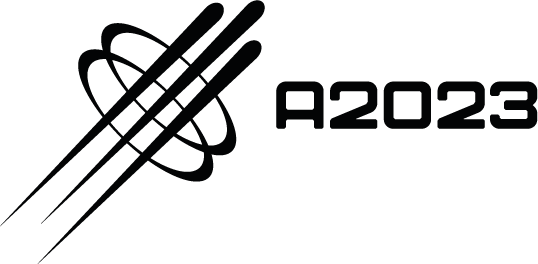 Результаты акселератора НТИ
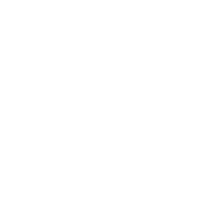 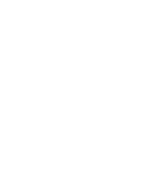 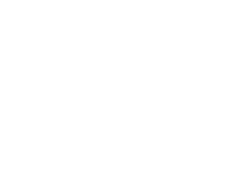 Доработан проект
Сформирована дорожная карта
Найден партнер в СЗФО
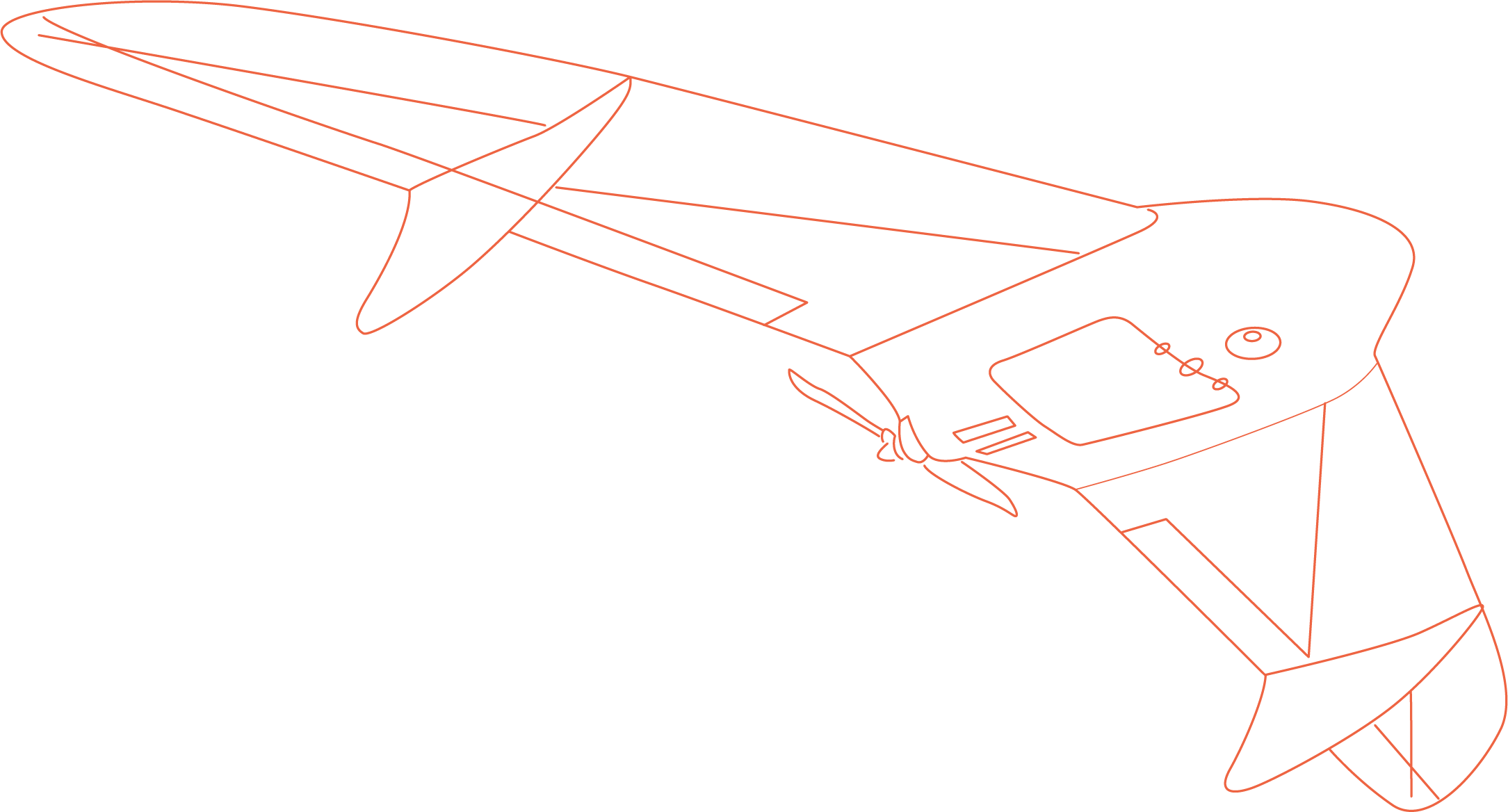 9
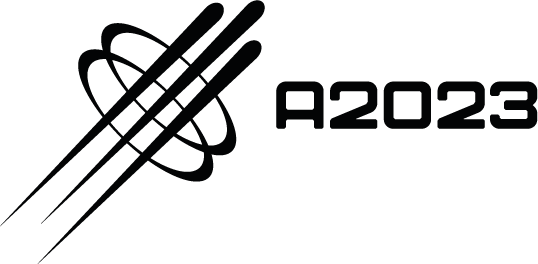 Дорожная карта
10
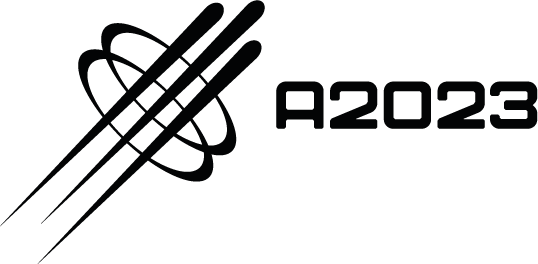 Запрос/предложение
Финансовая поддержка
1.1. Закупка дополнительного оборудования для расширения лаборатории - 15 млн. руб. 
2. Партнерская поддержка 
2.1. Представление проекта и организация взаимодействия с профессиональными сообществами (Аэронет, Университет 2035, Платформа НТИ). 
2.2. Поиск партнёров, представление проекта крупным компаниям, образовательным организациям, содействие в пилотировании и внедрении проекта. 
Рекламная поддержка 
3.1. Рекомендации распространения баннеров на сайте организаций
Информационная поддержка
4.1. Организация оффлайн и онлайн мероприятий в том числе международных.
Поддержка со стороны государства
5.1. Встраивание проекта в реализацию мероприятий ФП «Кадры для БАС».
Экспертная поддержка
6.1. Консультирование о программах финансовой поддержки проекта.
11
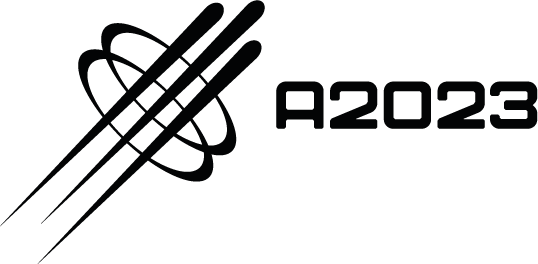 Наши партнеры о нас
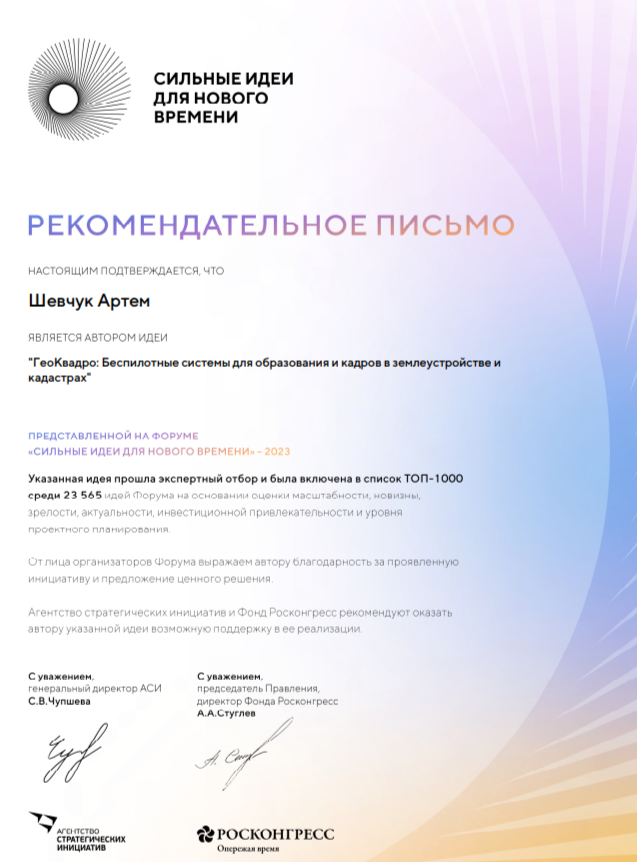 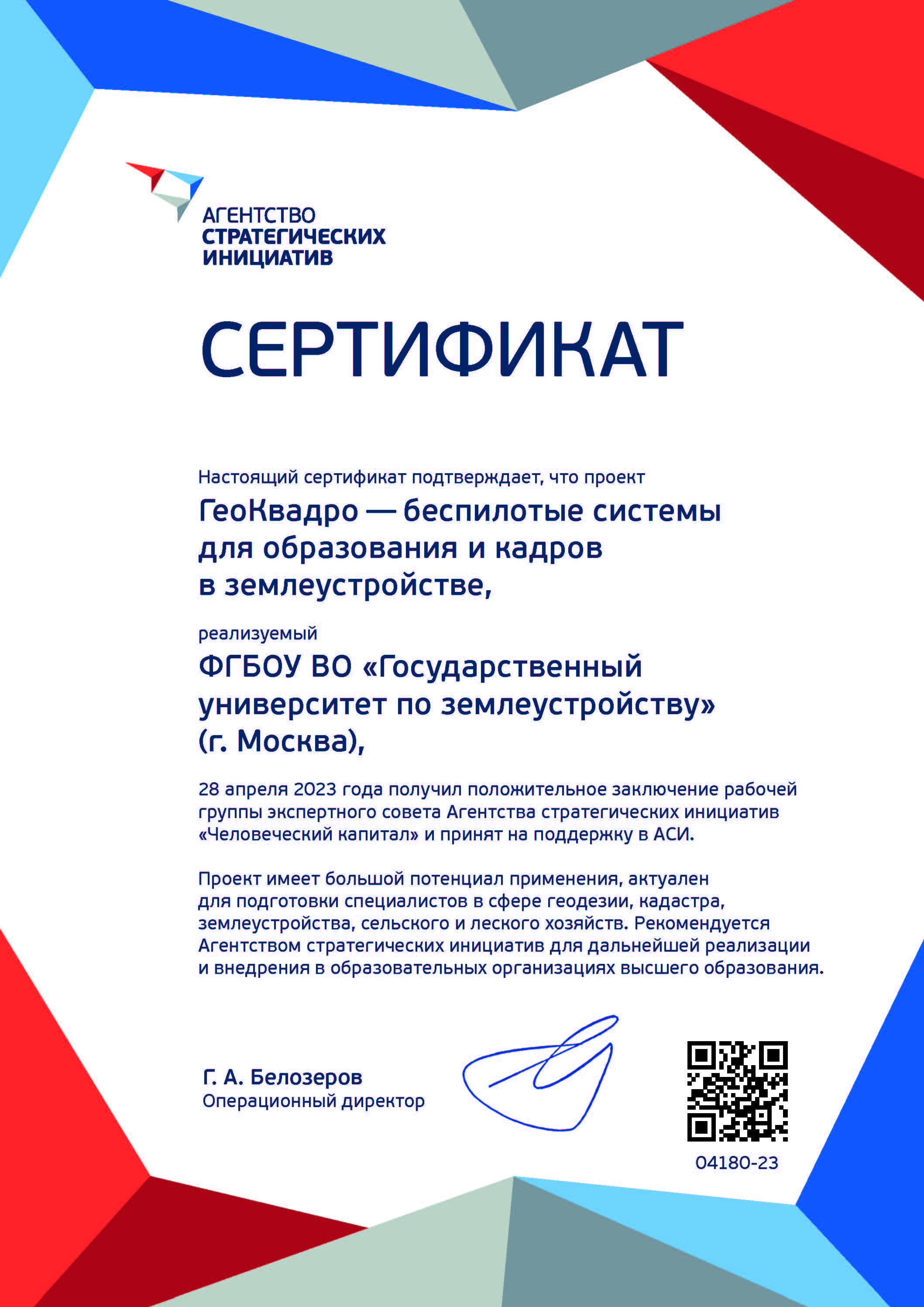 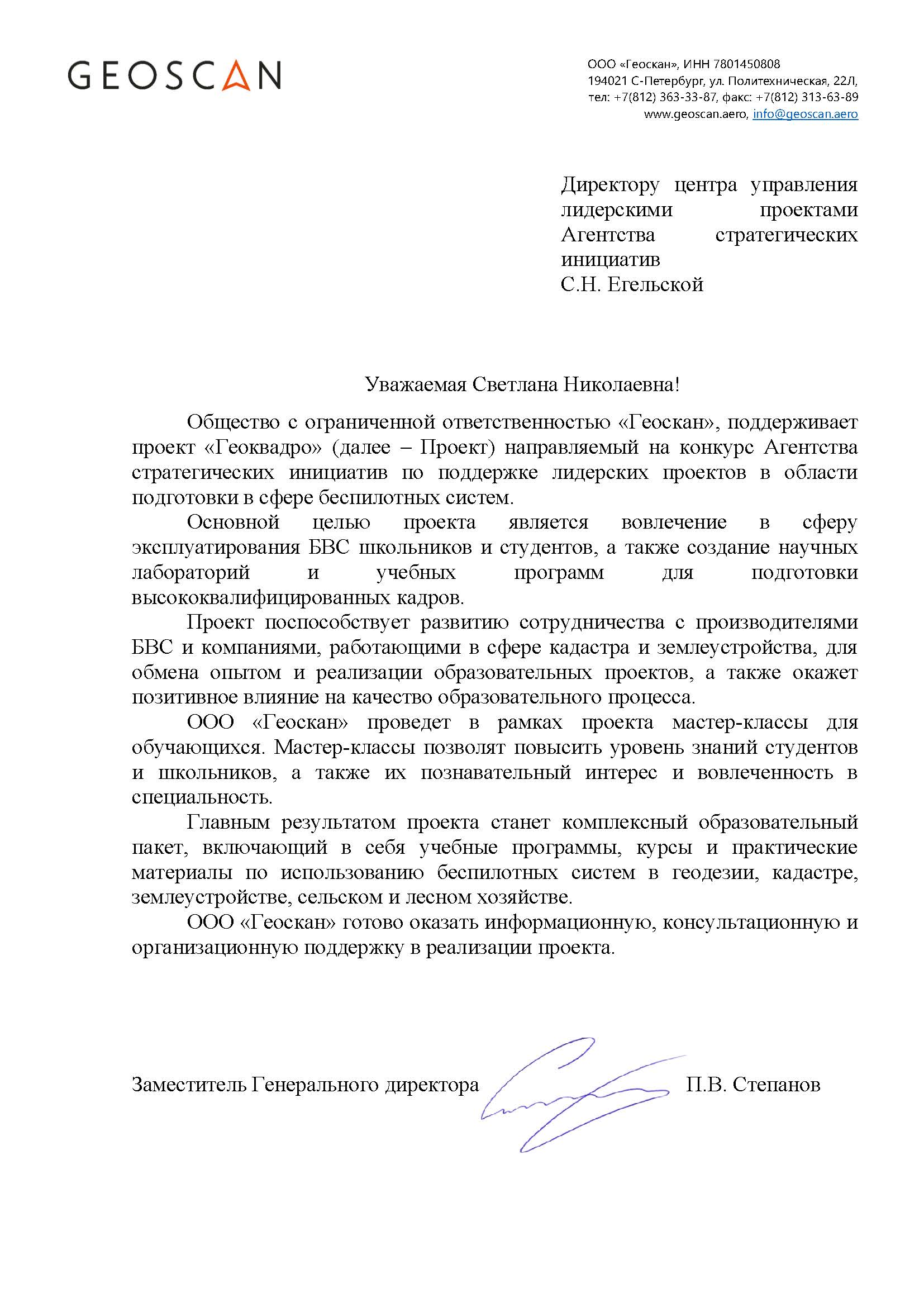 12
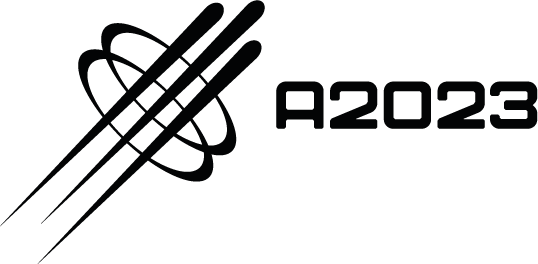 Команда и компетенции
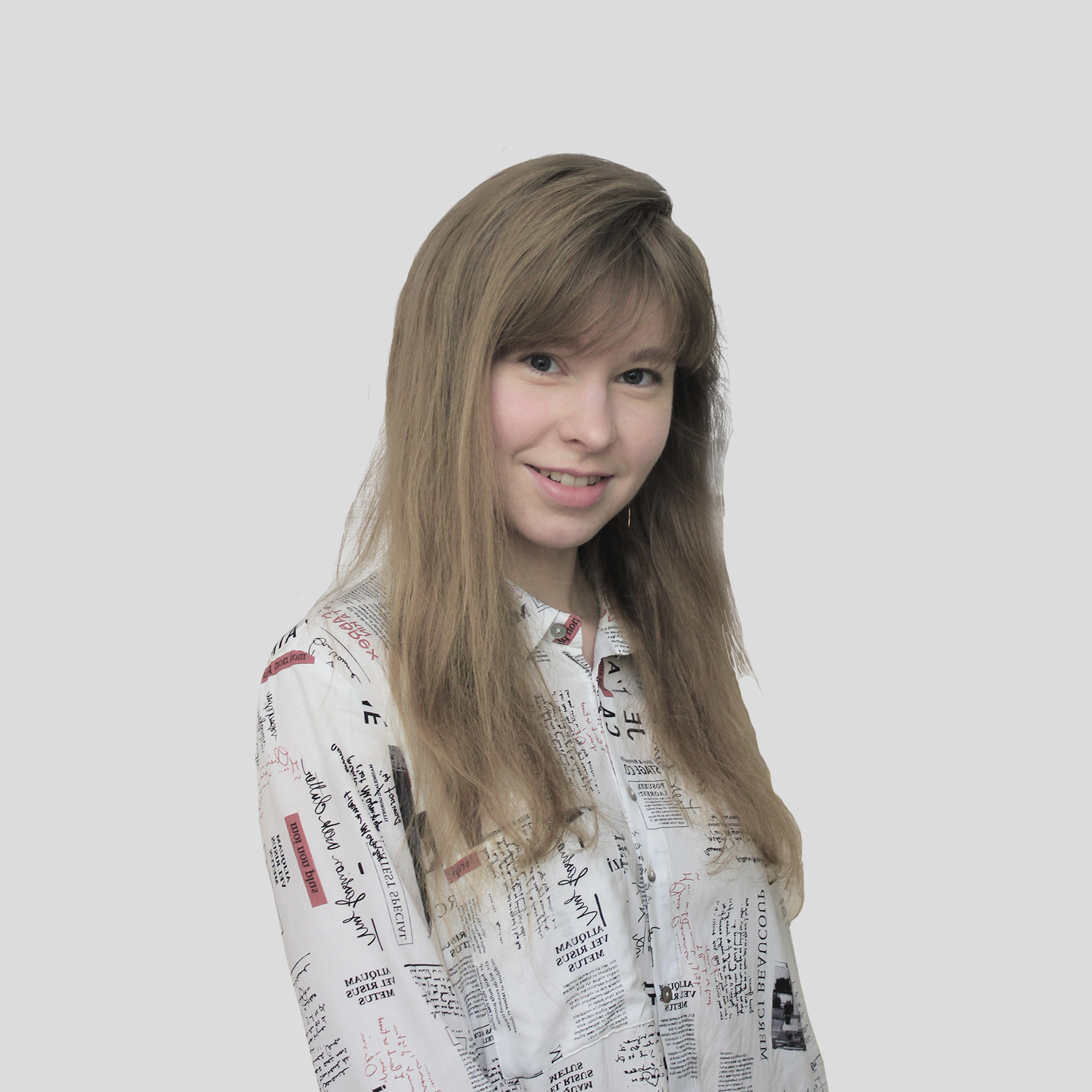 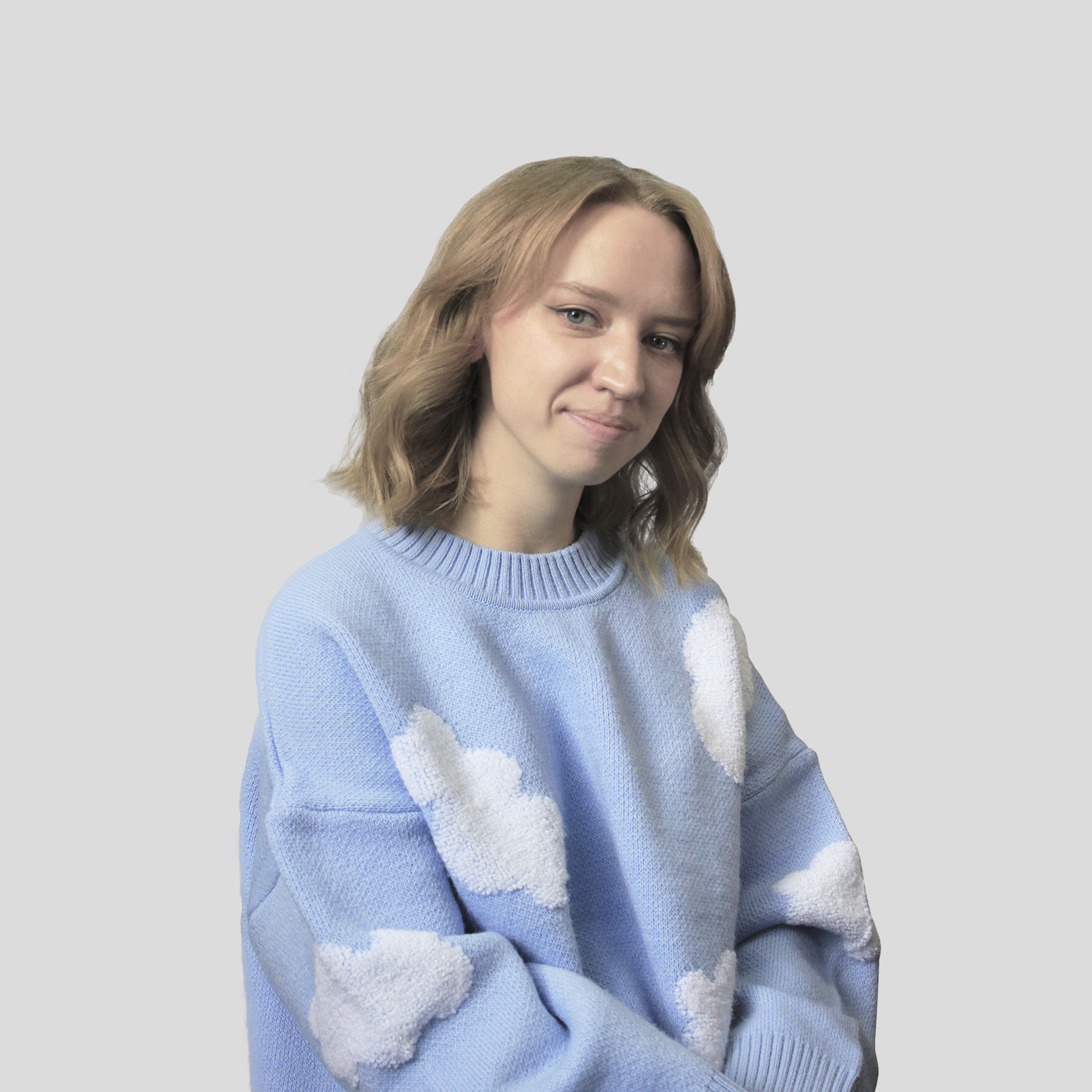 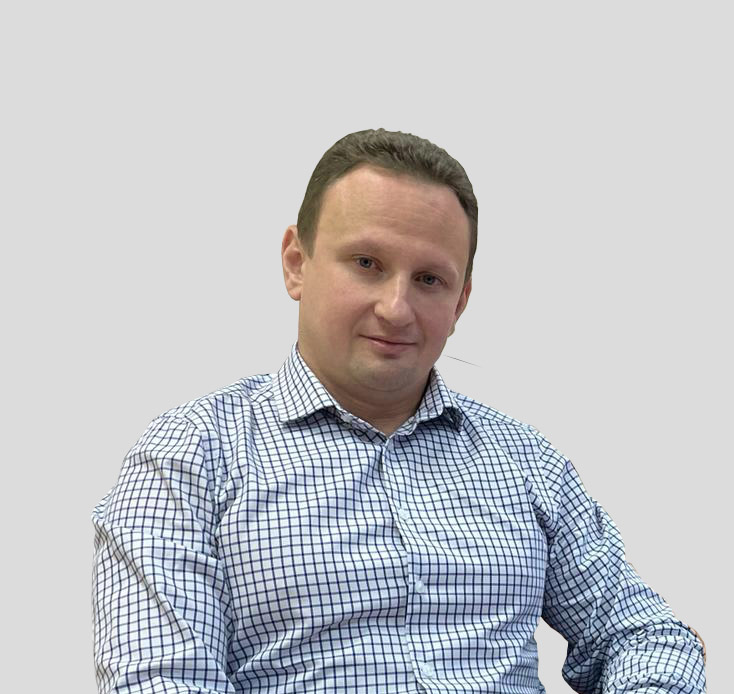 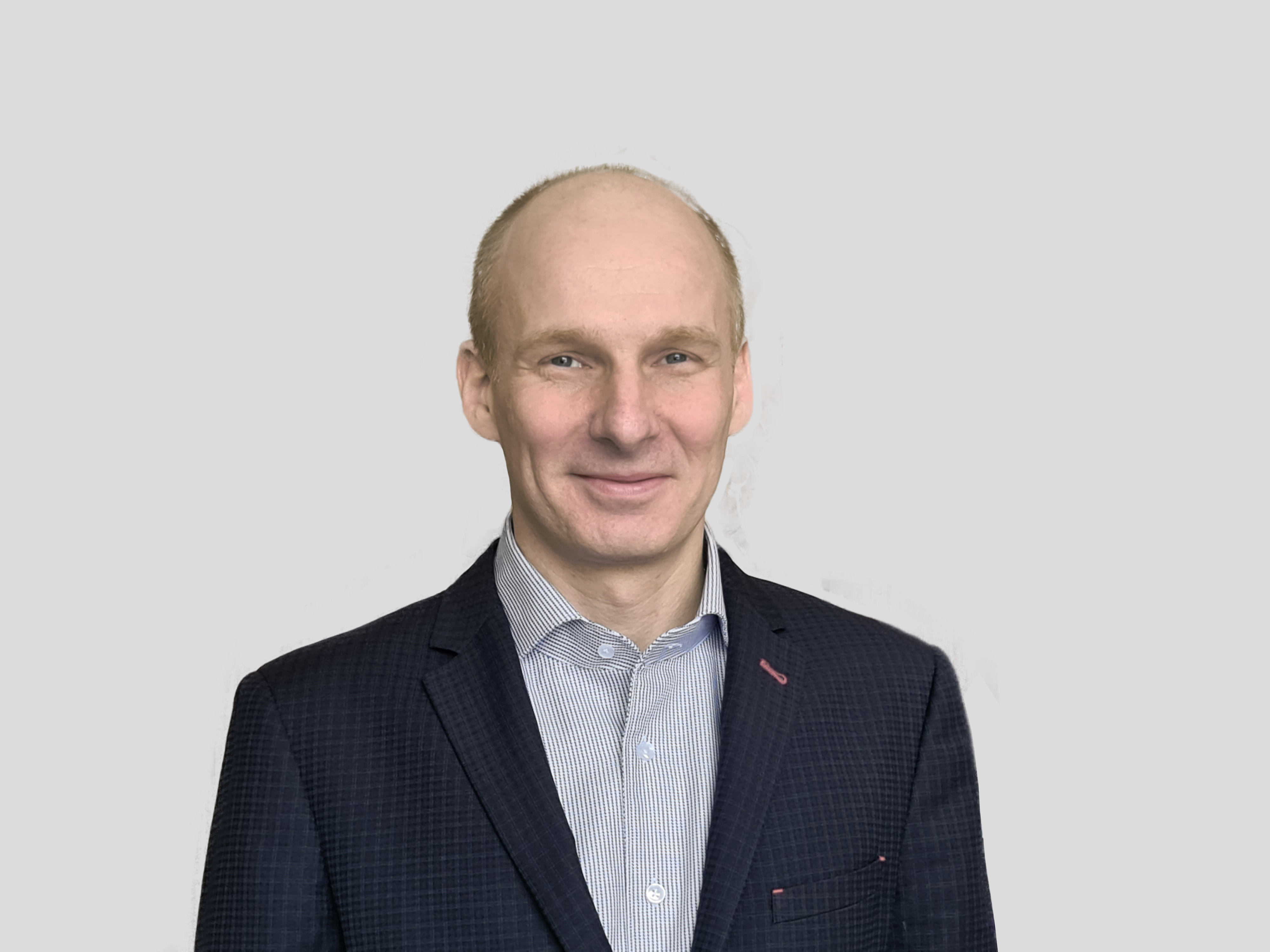 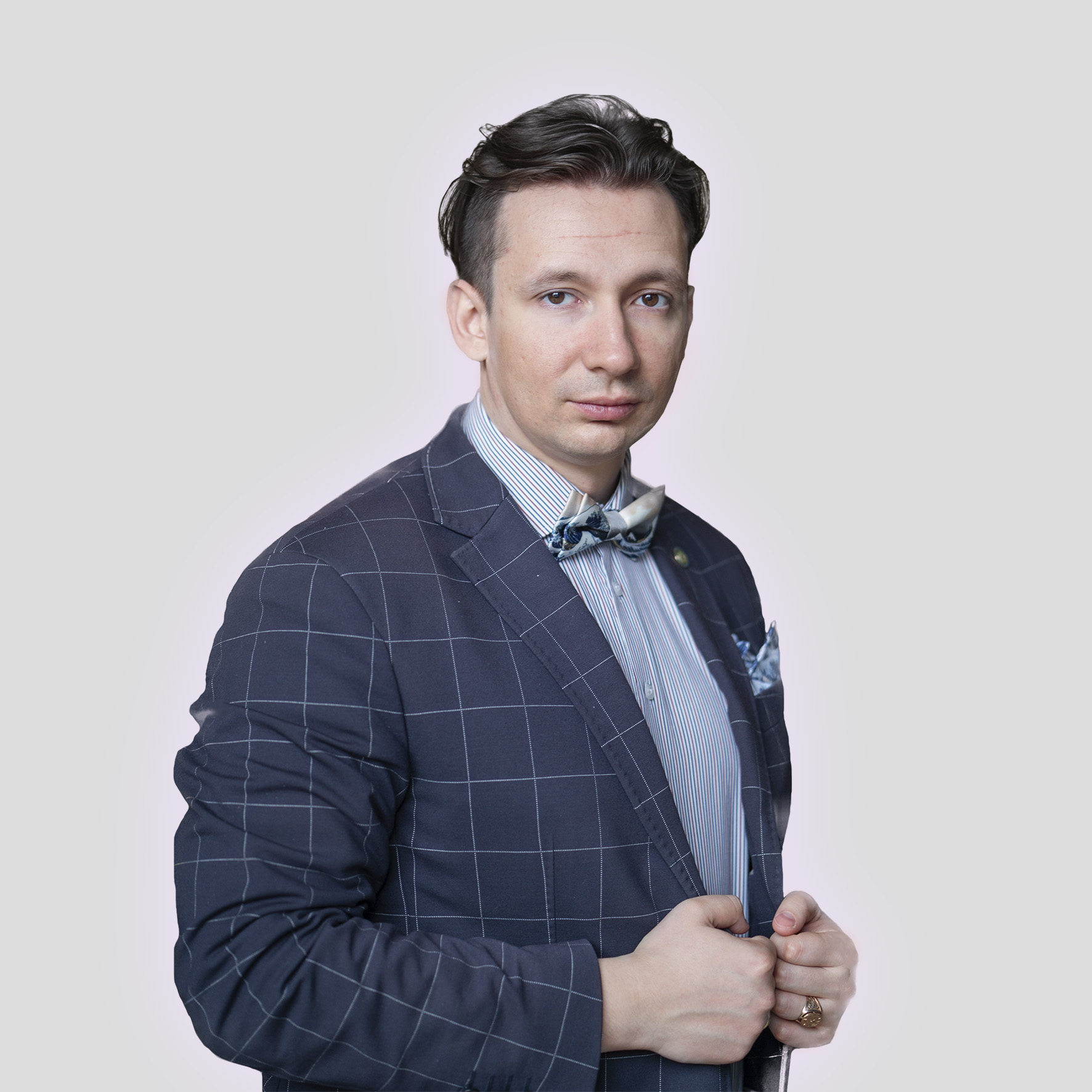 Наталия Логвинова
Арт-директор
Артем Шевчук
Лидер проекта
Ирина Колесникова
Руководитель отдела ДЗЗ
Владимир Костеша
Заместитель руководителя проекта
Андрей Сошников
Руководитель по масштабированию проекта
При поддержке:
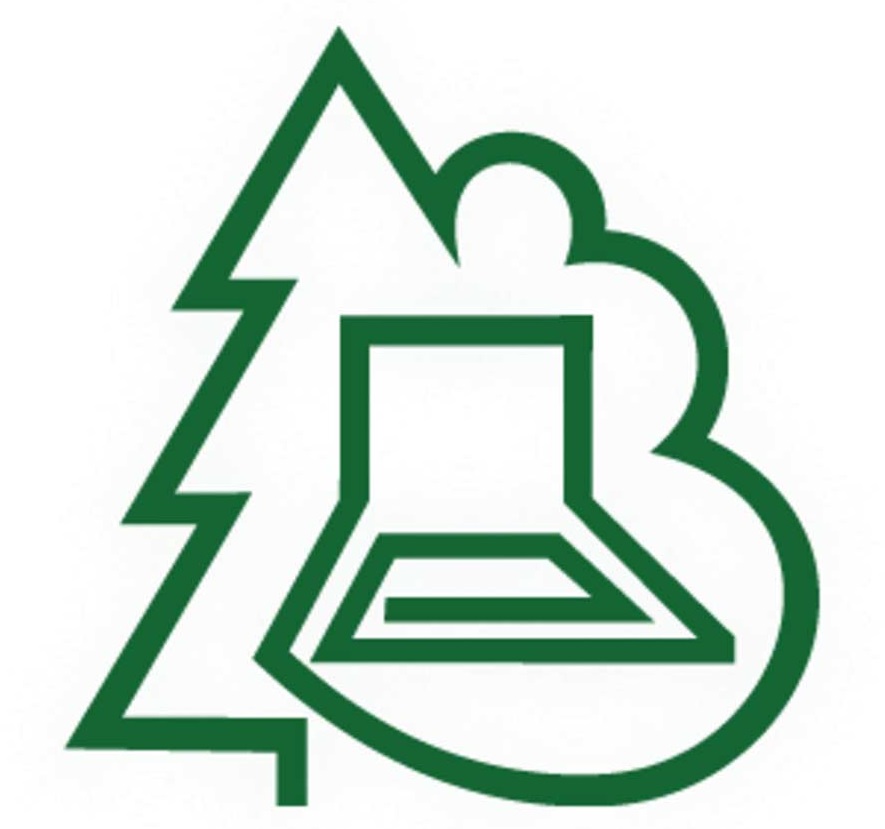 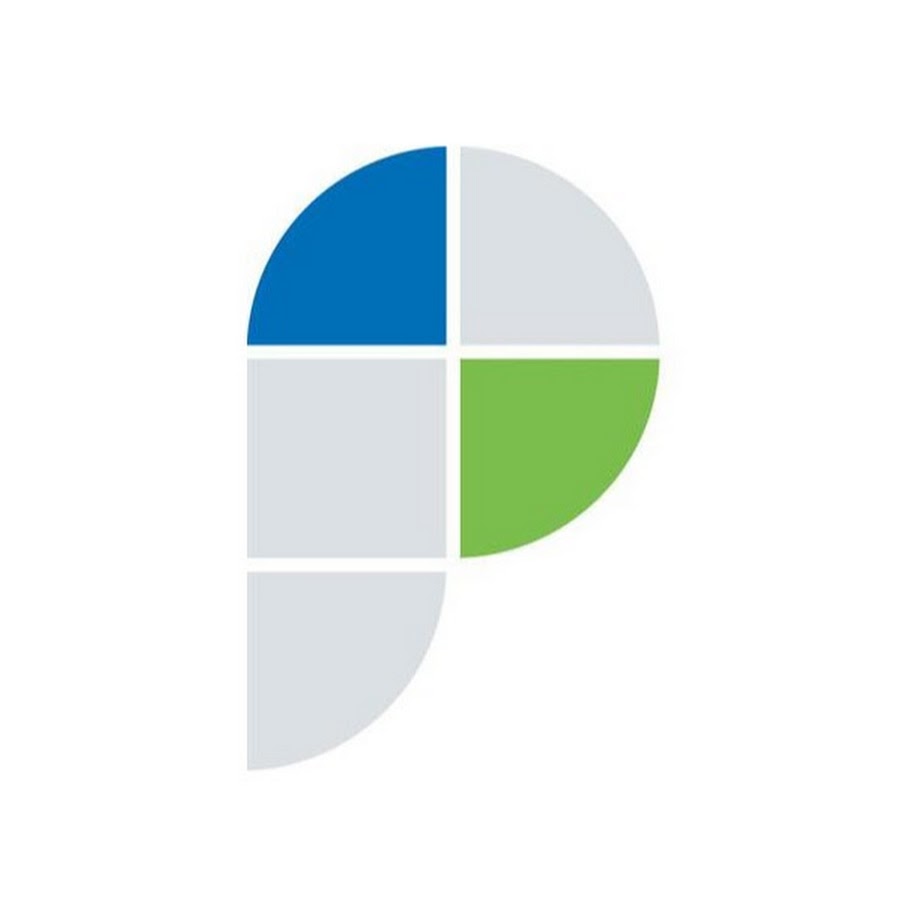 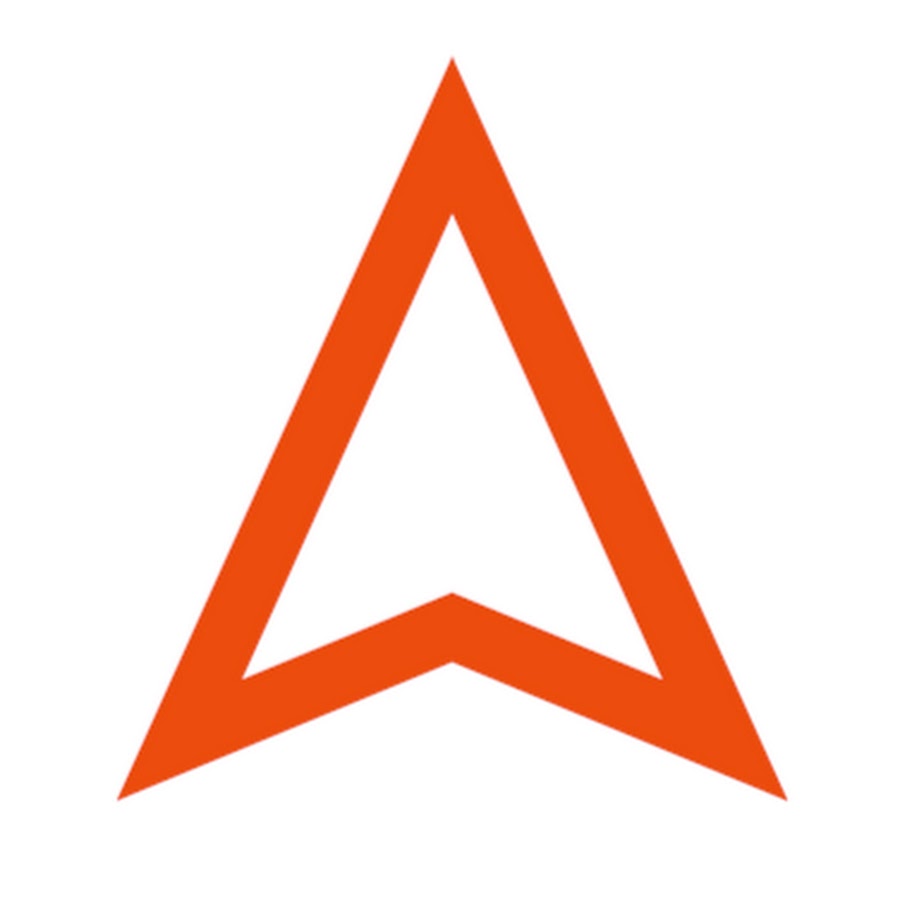 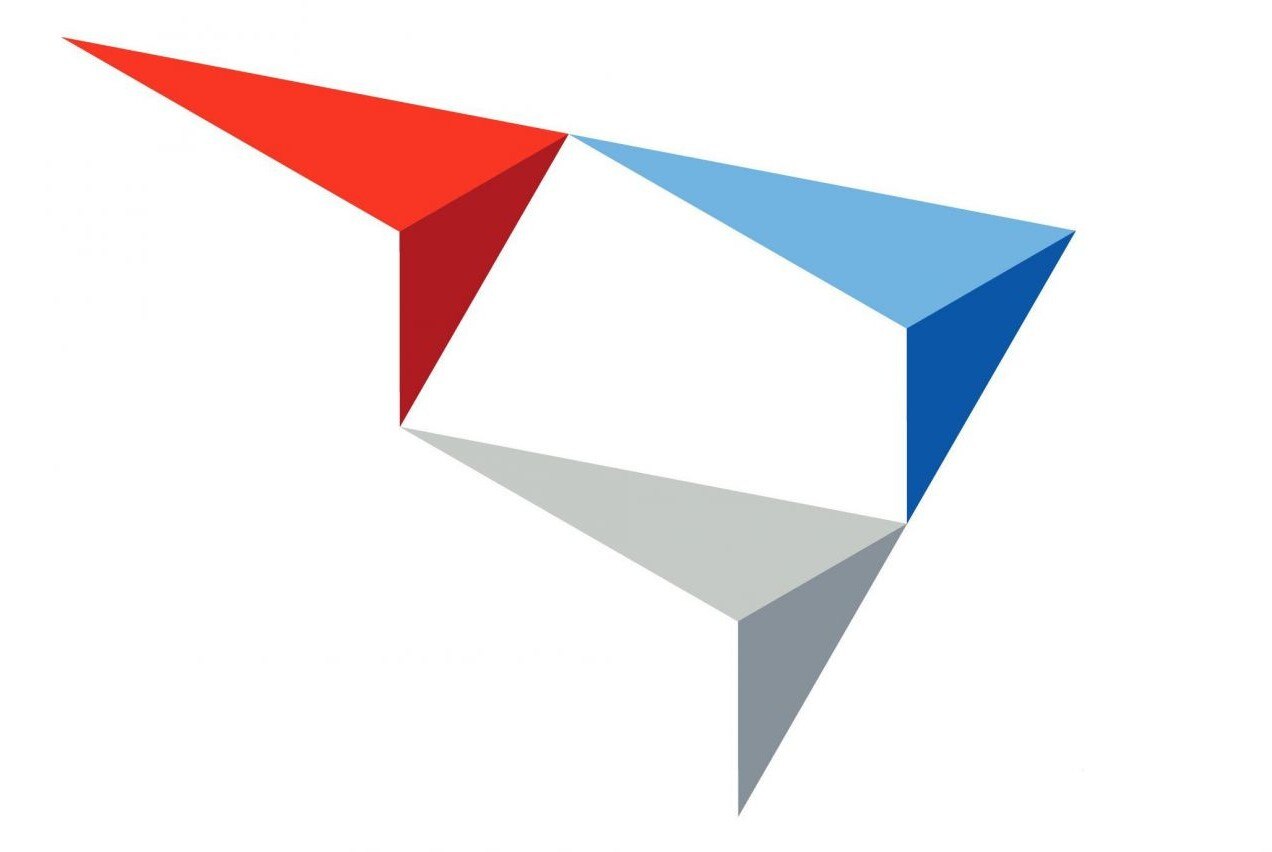 АСИ
ГК «Геоскан»
Росреестр
ФГУП «Рослесинфорг»
13
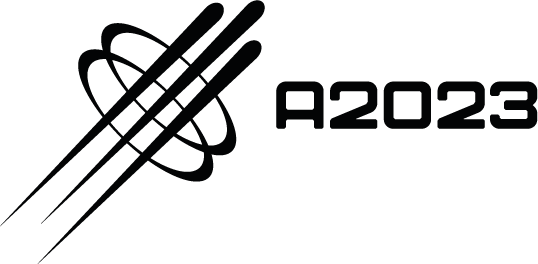 Контакты
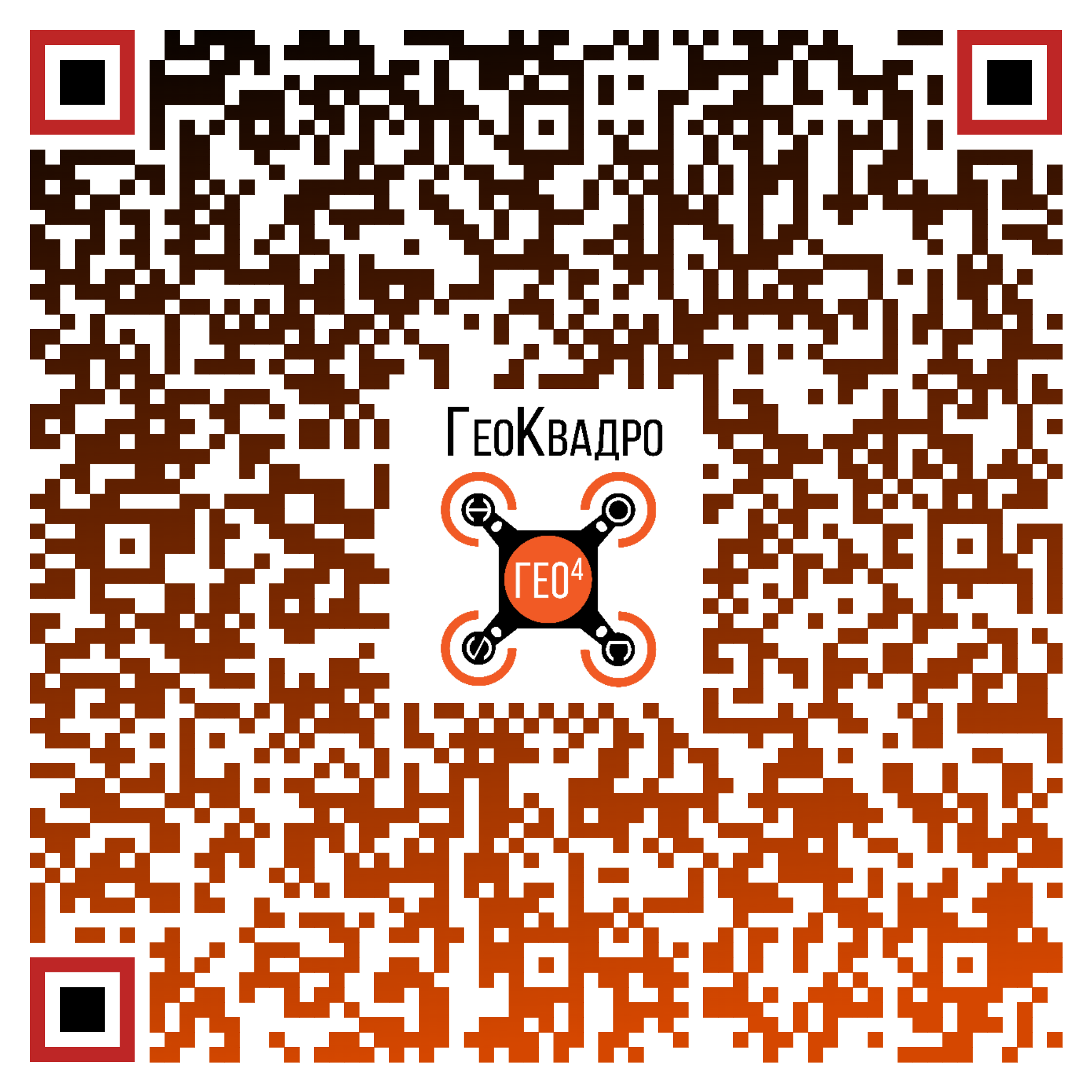 Артем Александрович Шевчук
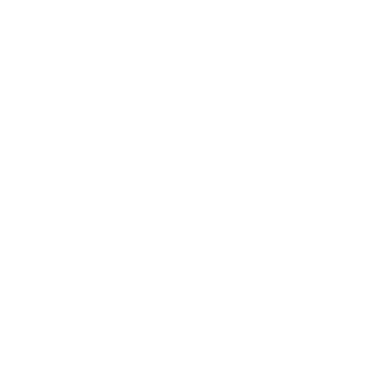 (Лидер проекта)
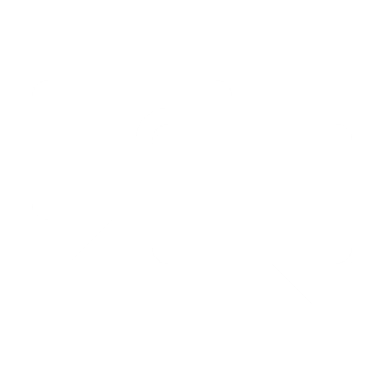 shevchukaa@guz.ru
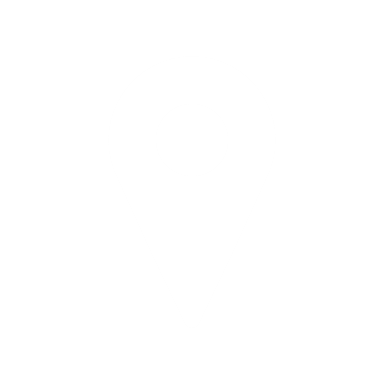 г. Москва, ул. Казакова, д. 15
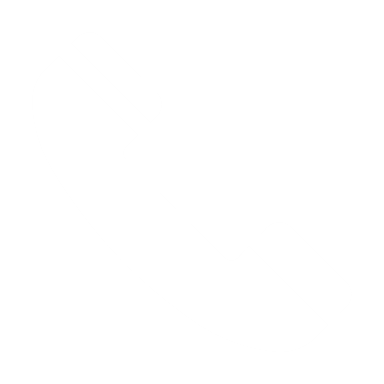 8 (916) 856-19-96
14